Министерство образования РМ         Портфолио              Аброськиной Елены Николаевнывоспитателя  Муниципального  дошкольного образовательного учреждение «Детский сад № 20 комбинированного вида»   г.о. СаранскДата рождения: 15.01.1981г.Профессиональное образование: высшее ,  ГОУВПО «Мордовский государственный университет им. Н.П.Огарева»,  квалификация  «Учитель биологии»,  специальность «Биология»,  диплом  ВСГ 3101638 от 01.07.2009 г.Профессиональная переподготовка:  ФГБОУВО «Мордовский  государственный педагогический институт имени М.Е.Евсевьева», по программе «Технологии дошкольного образования»Специальность: «Воспитатель» Диплом: регистрационный номер 312дата выдачи 26 сентября 2016г.Стаж педагогической работы (по специальности):  7 летОбщий трудовой стаж: 23 годаНаличие квалификационной категории: СЗД
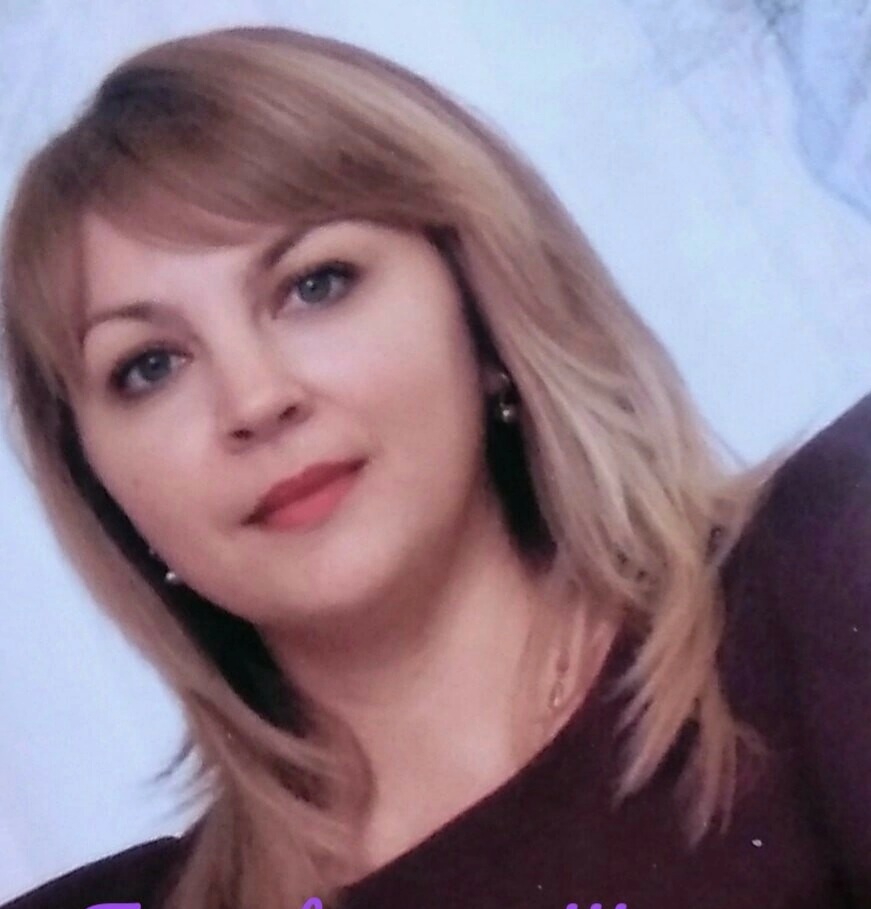 Представление педагогического опыта педагогического работника. Тема опыта:  «Развитие речевых компетенций с использованием ТРИЗ-технологий».
https://ds20s
      http://www.maam.ru/users/1271203
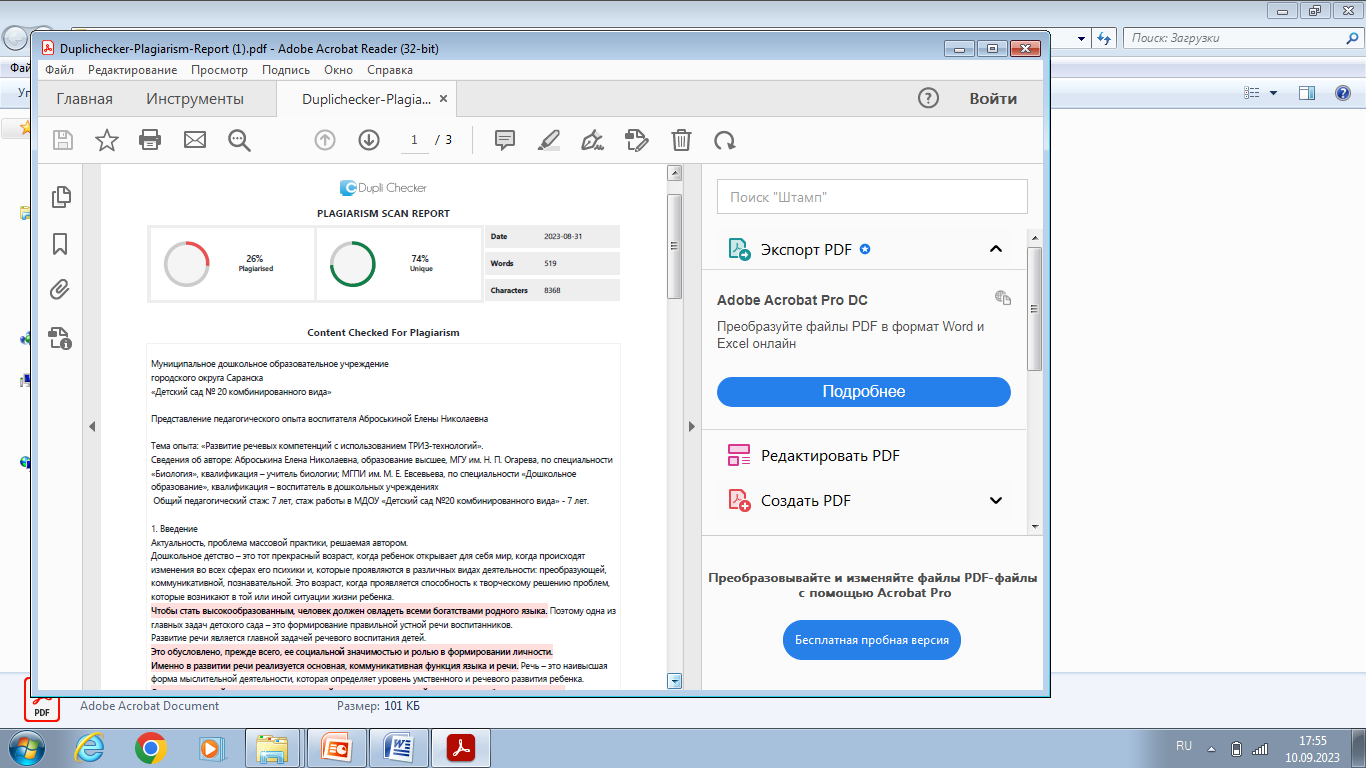 1.Участие в инновационной (экспериментальной ) деятельности.
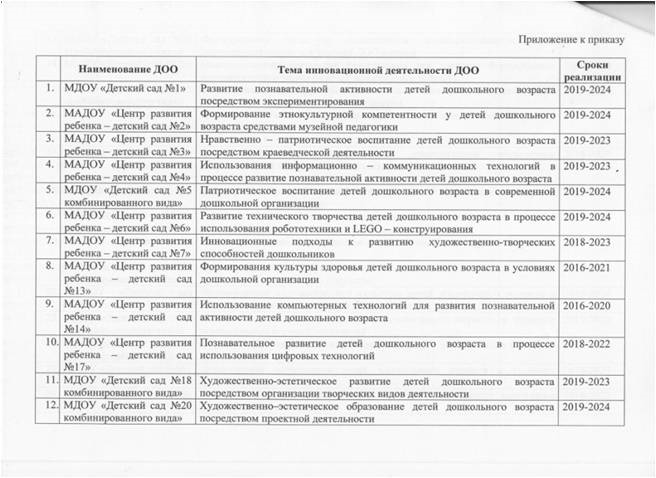 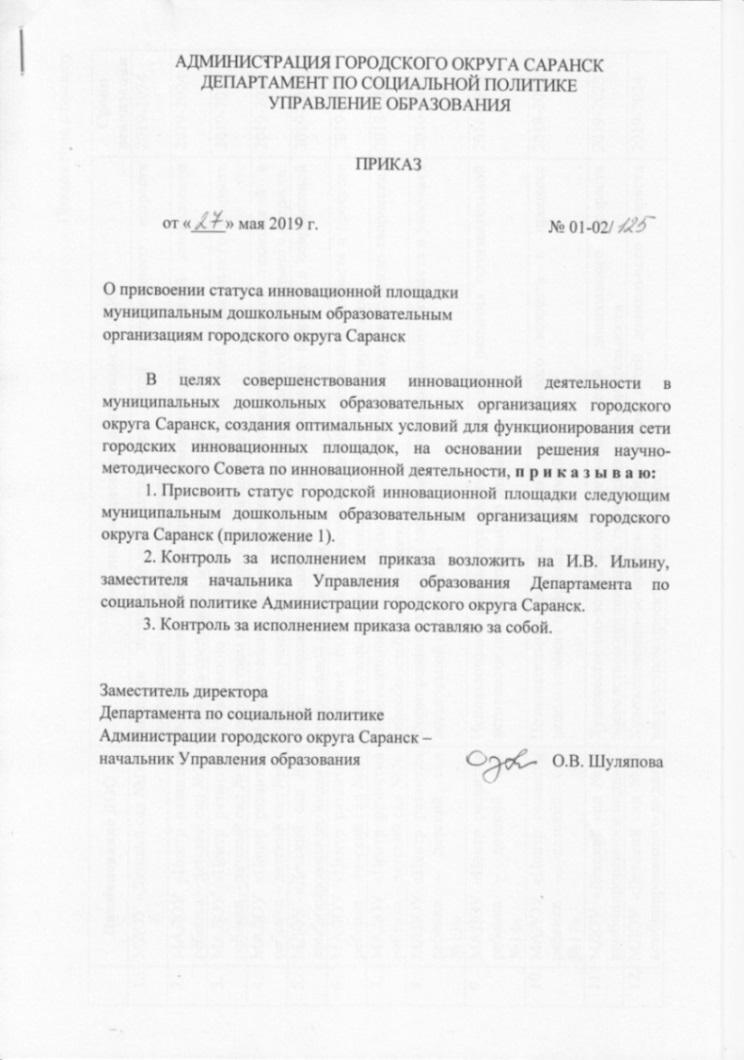 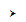 Результат участия на уровне образовательной организации.
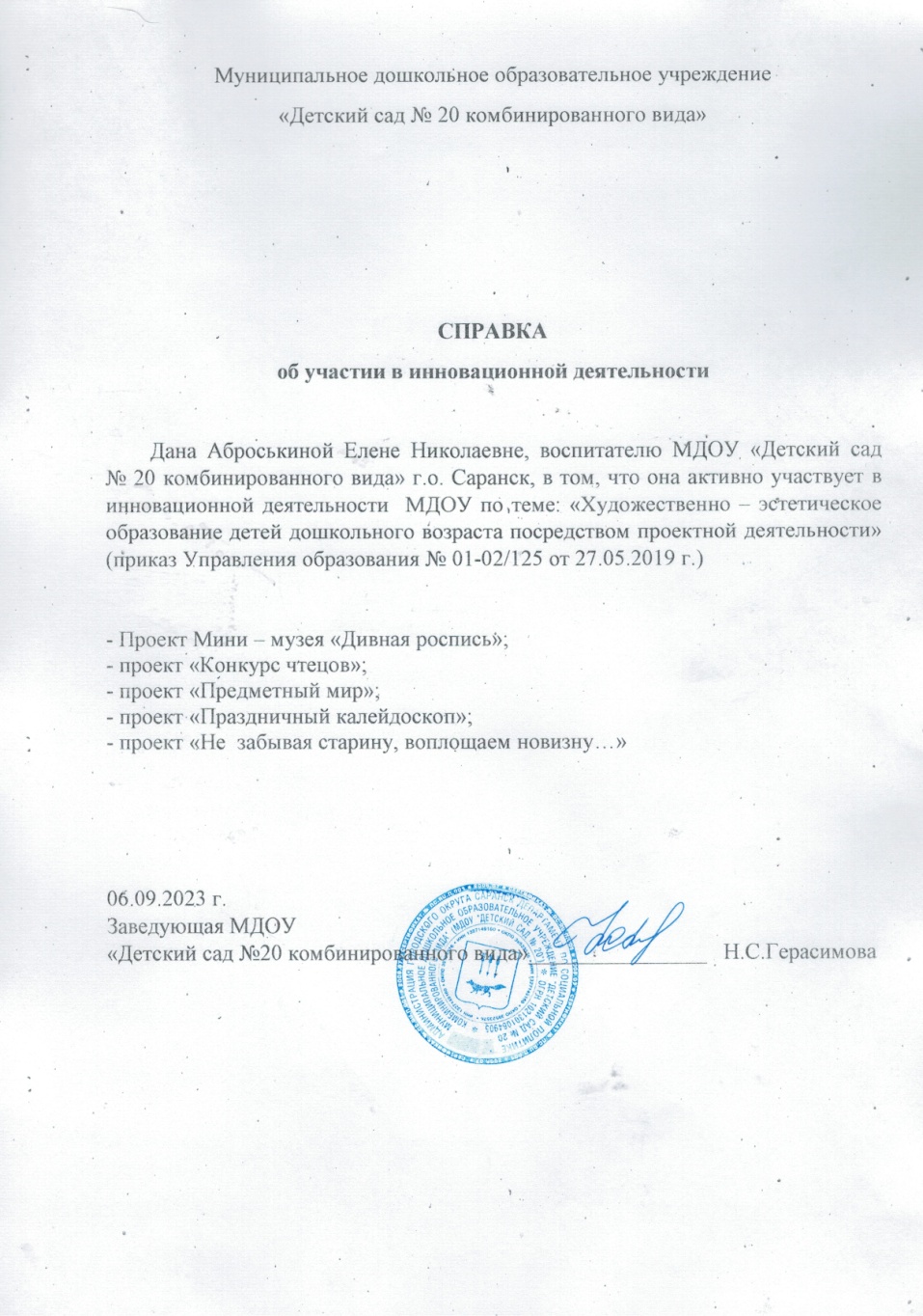 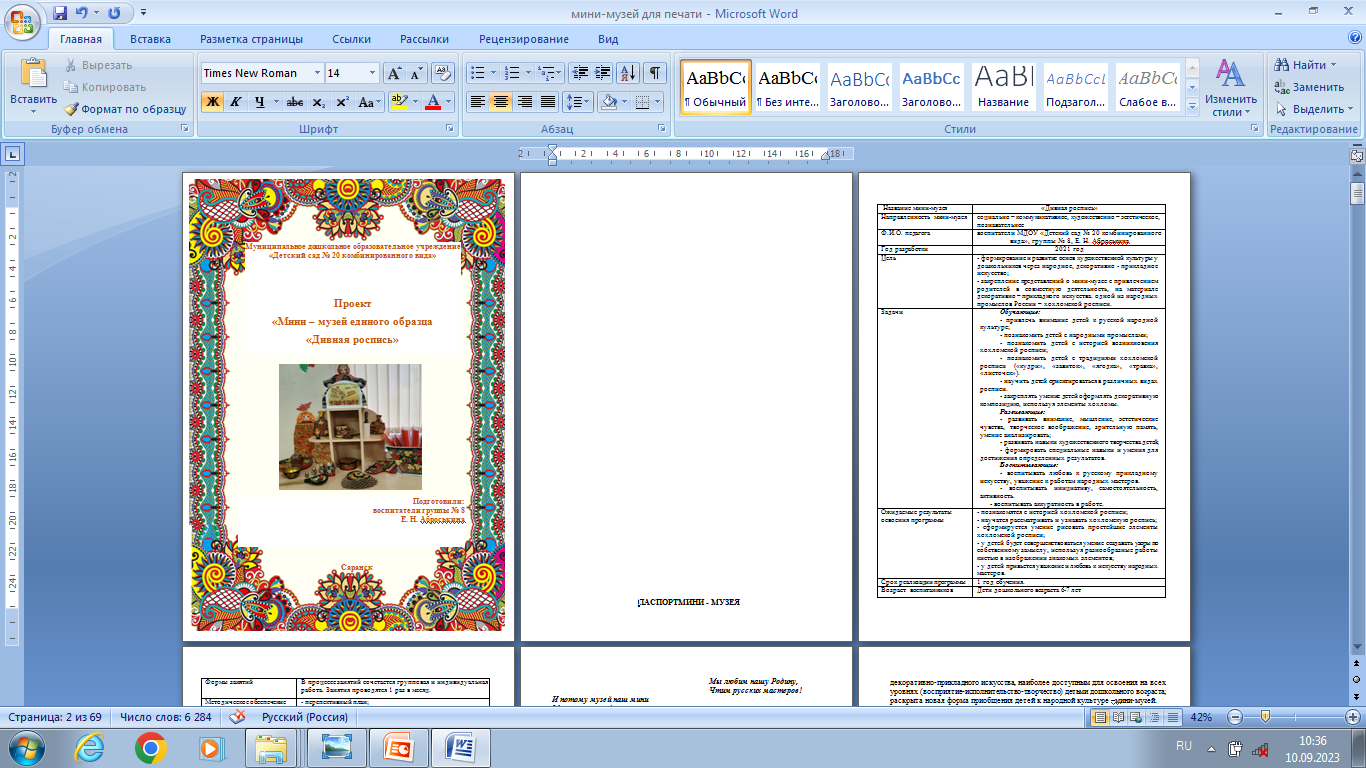 .
Участие в инновационной (экспериментальной ) деятельности
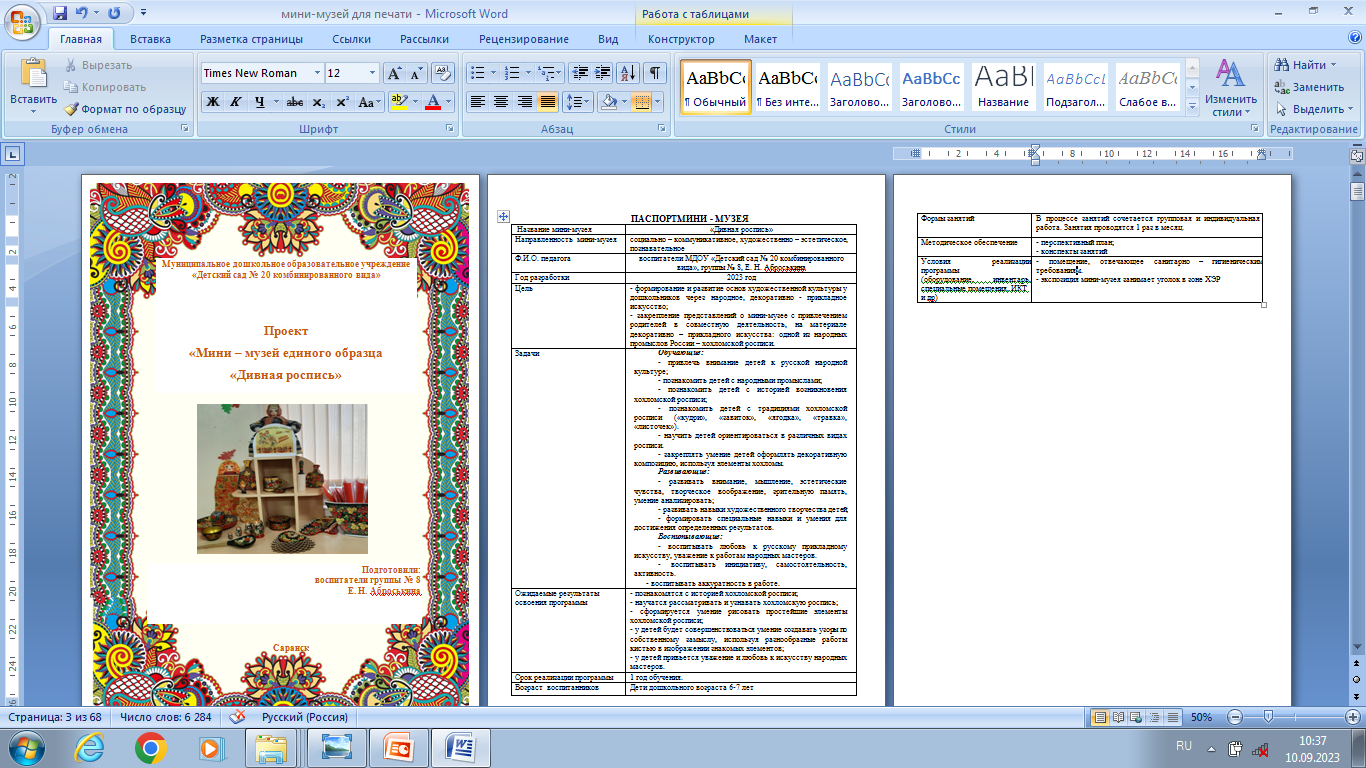 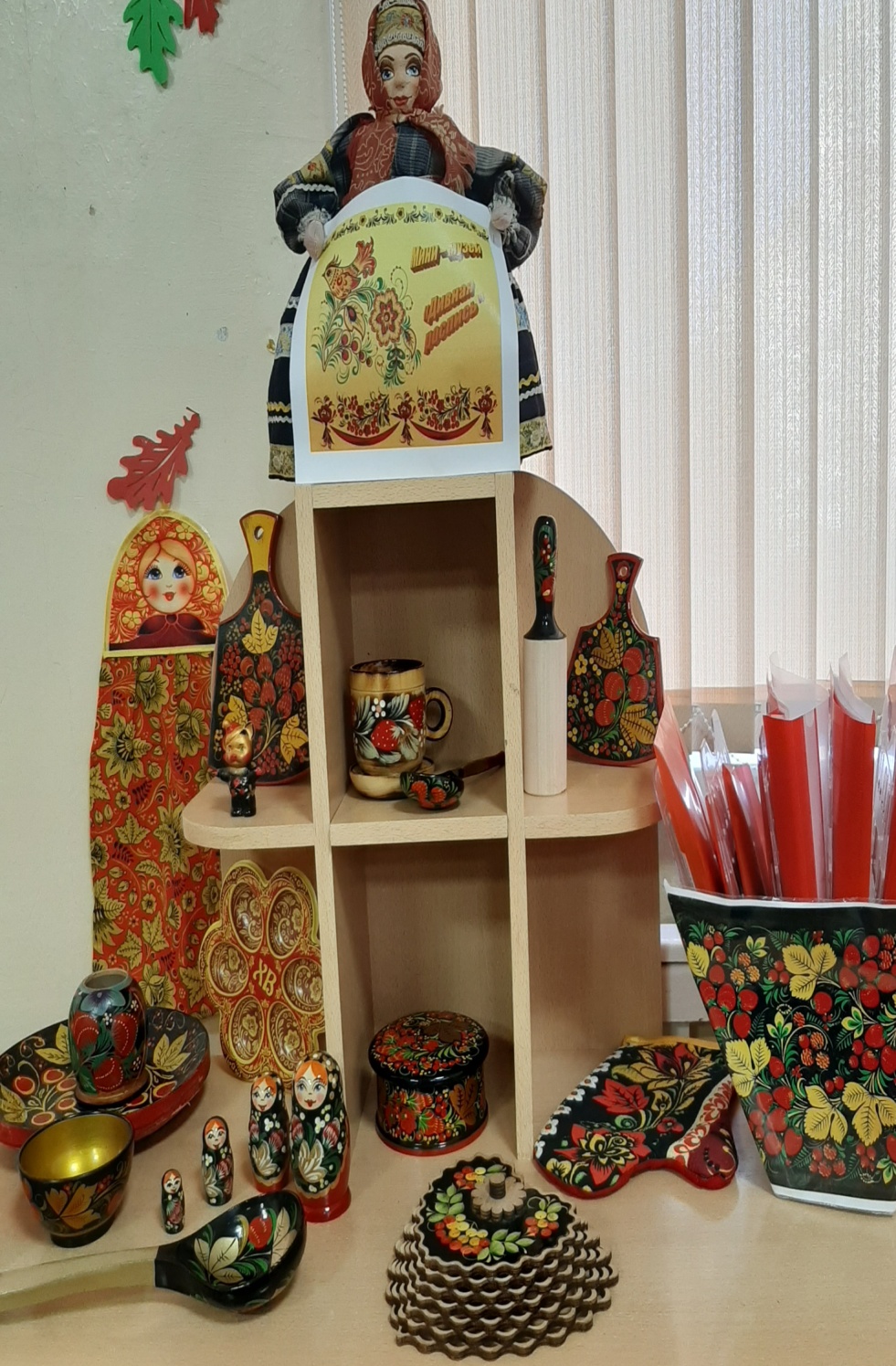 Участие в инновационной (экспериментальной ) деятельности
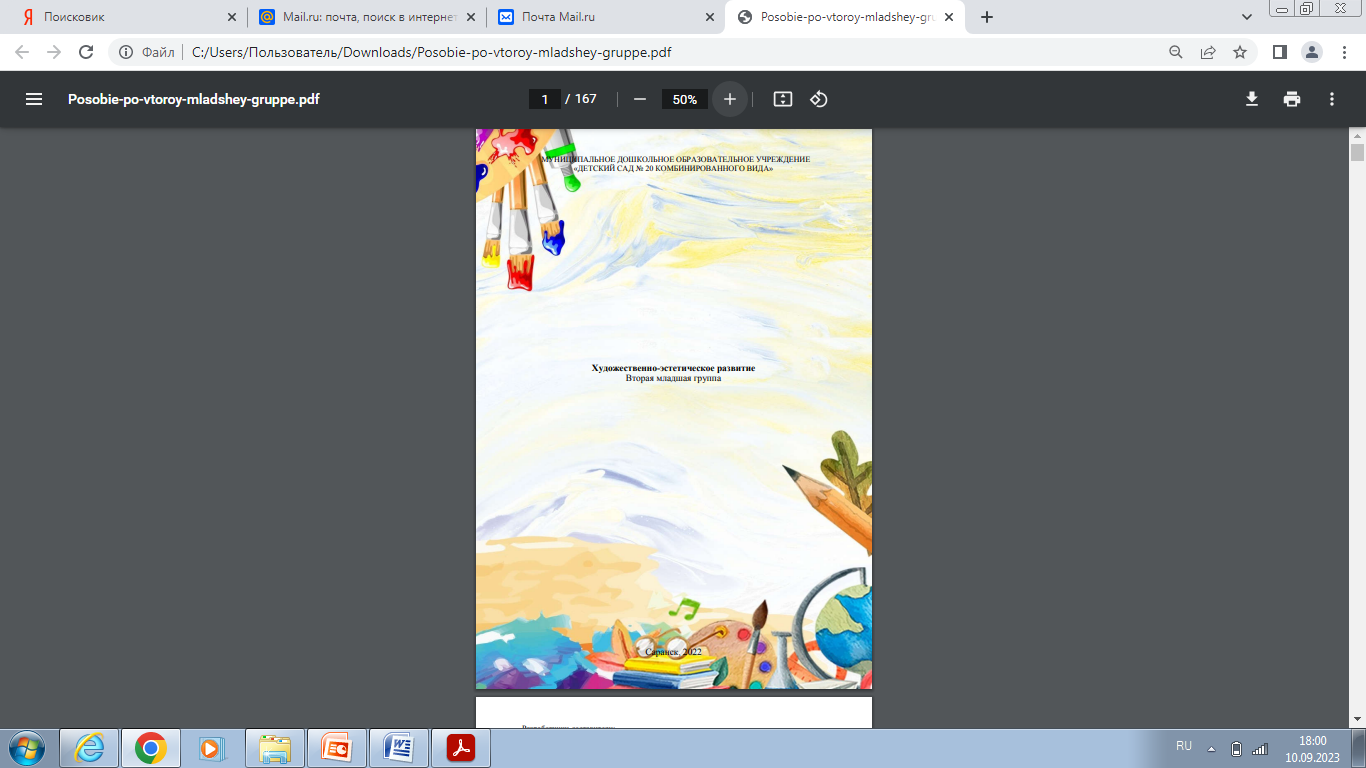 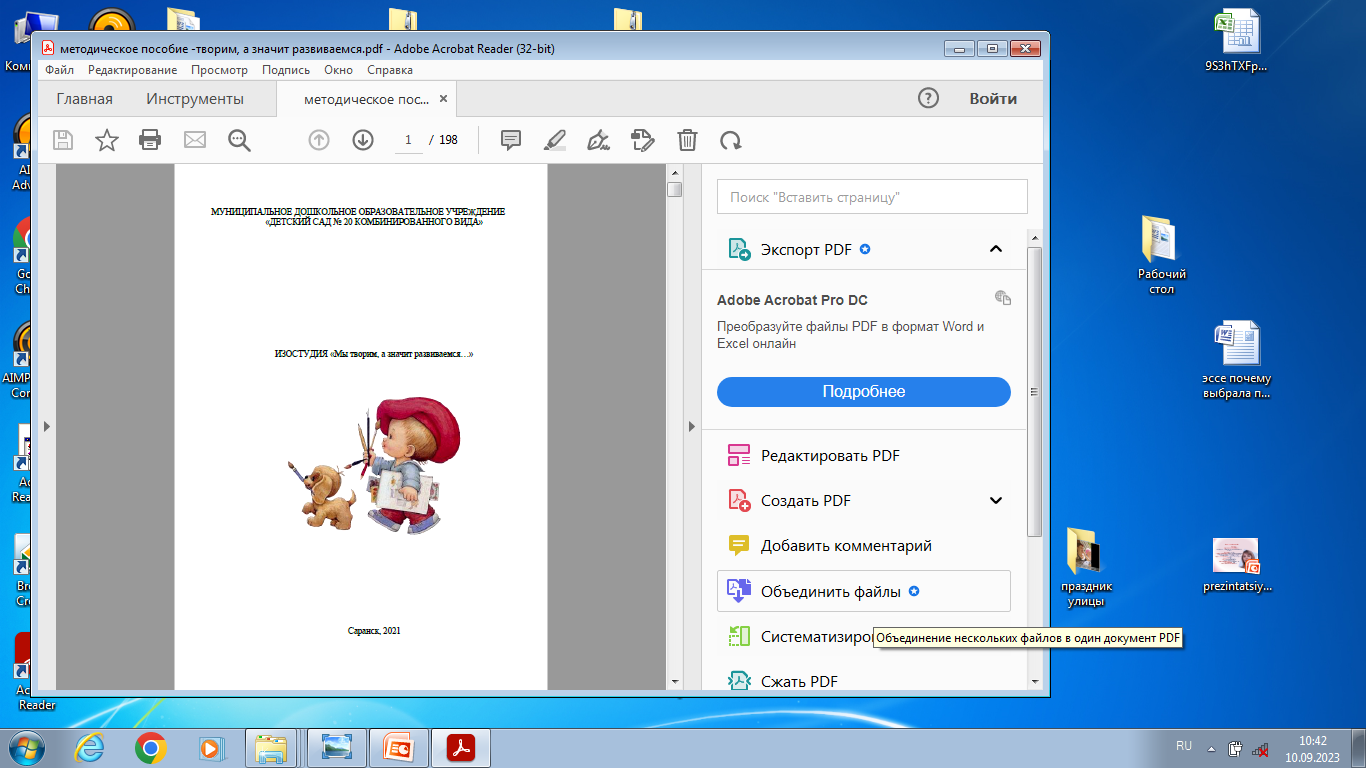 2. Наставничество.
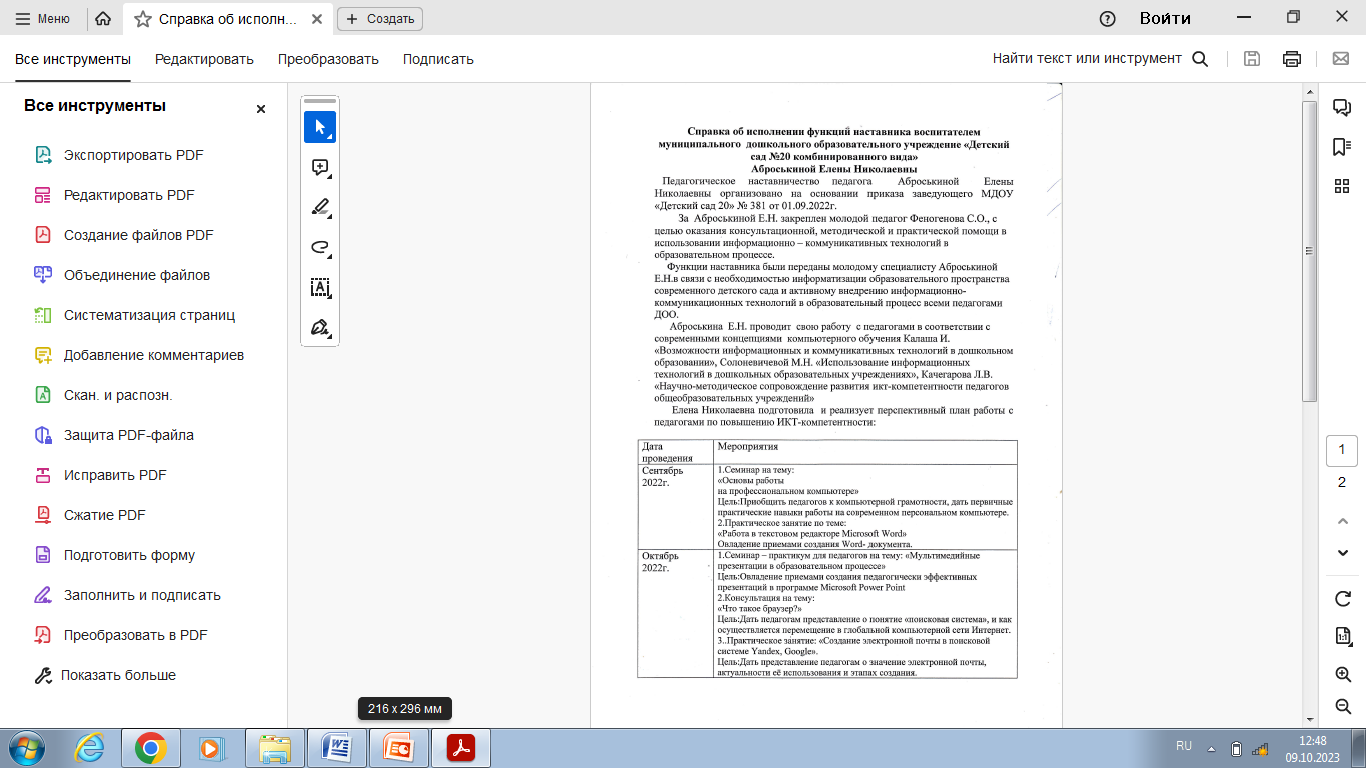 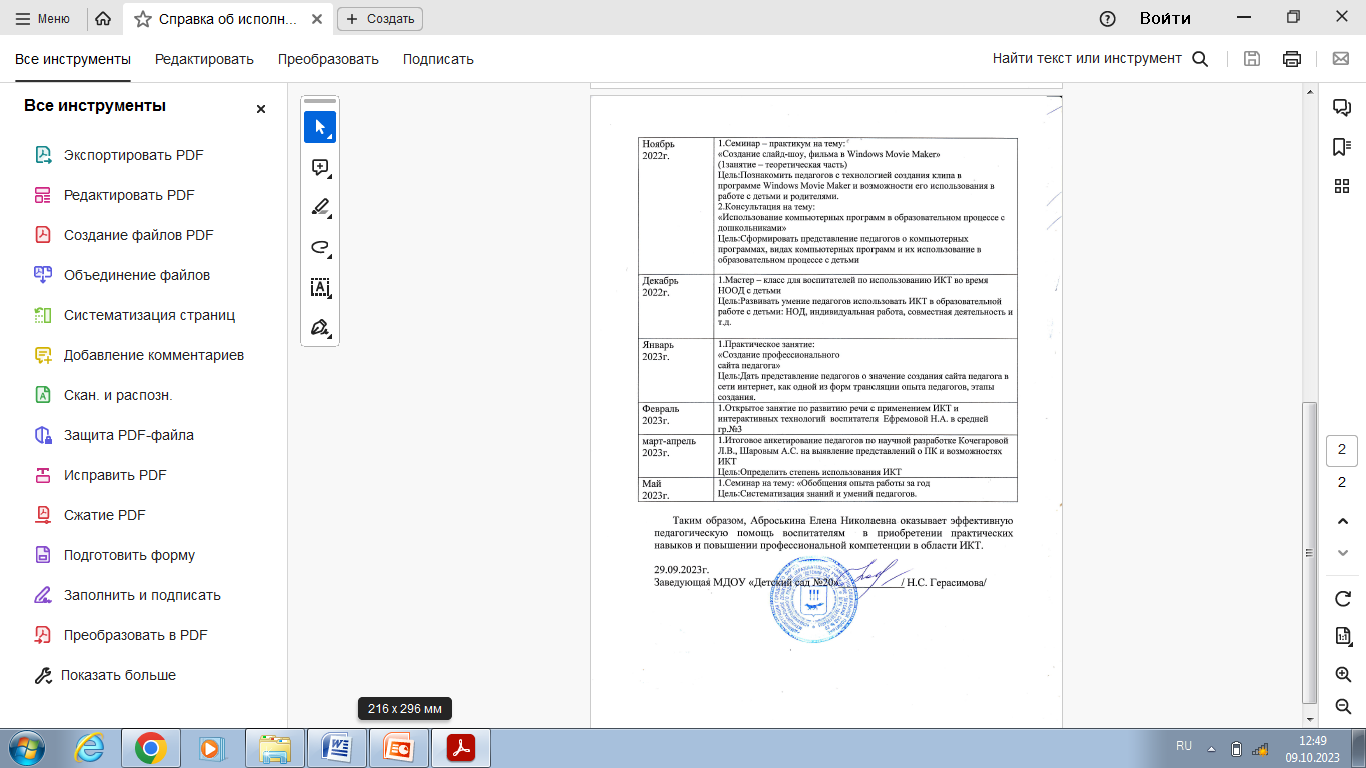 3. Наличие публикаций.Материалы, прошедшие экспертизу на сайтах, порталах сети Интернет.
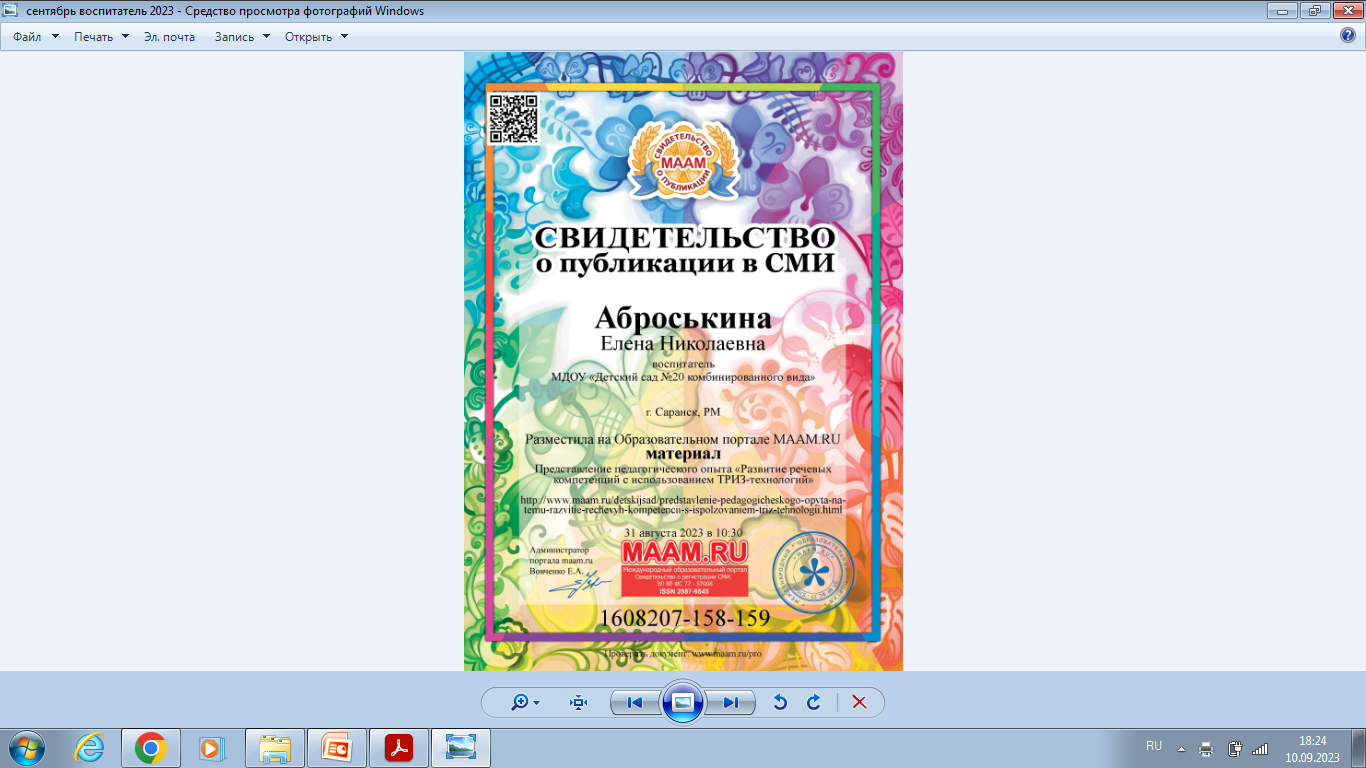 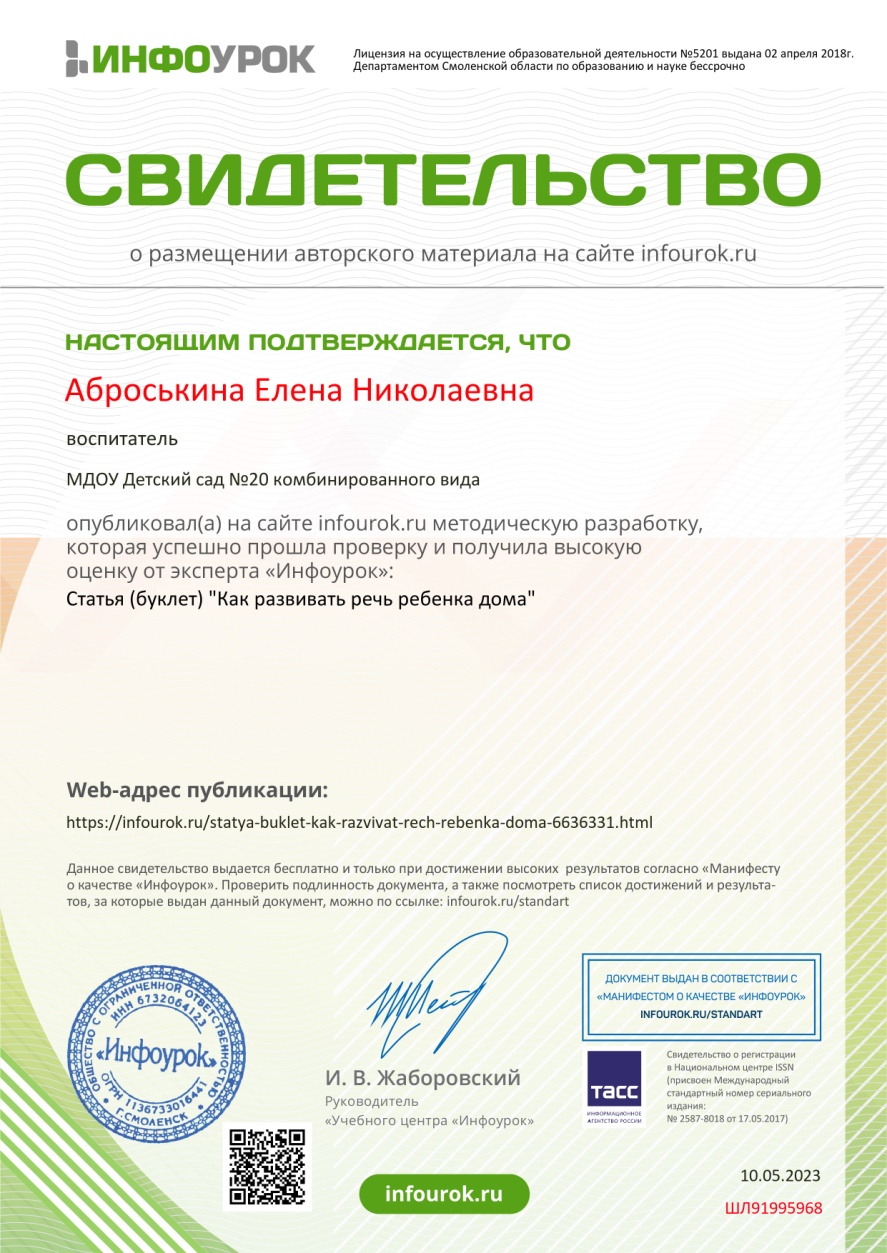 3. Наличие публикаций.    Российский уровень.
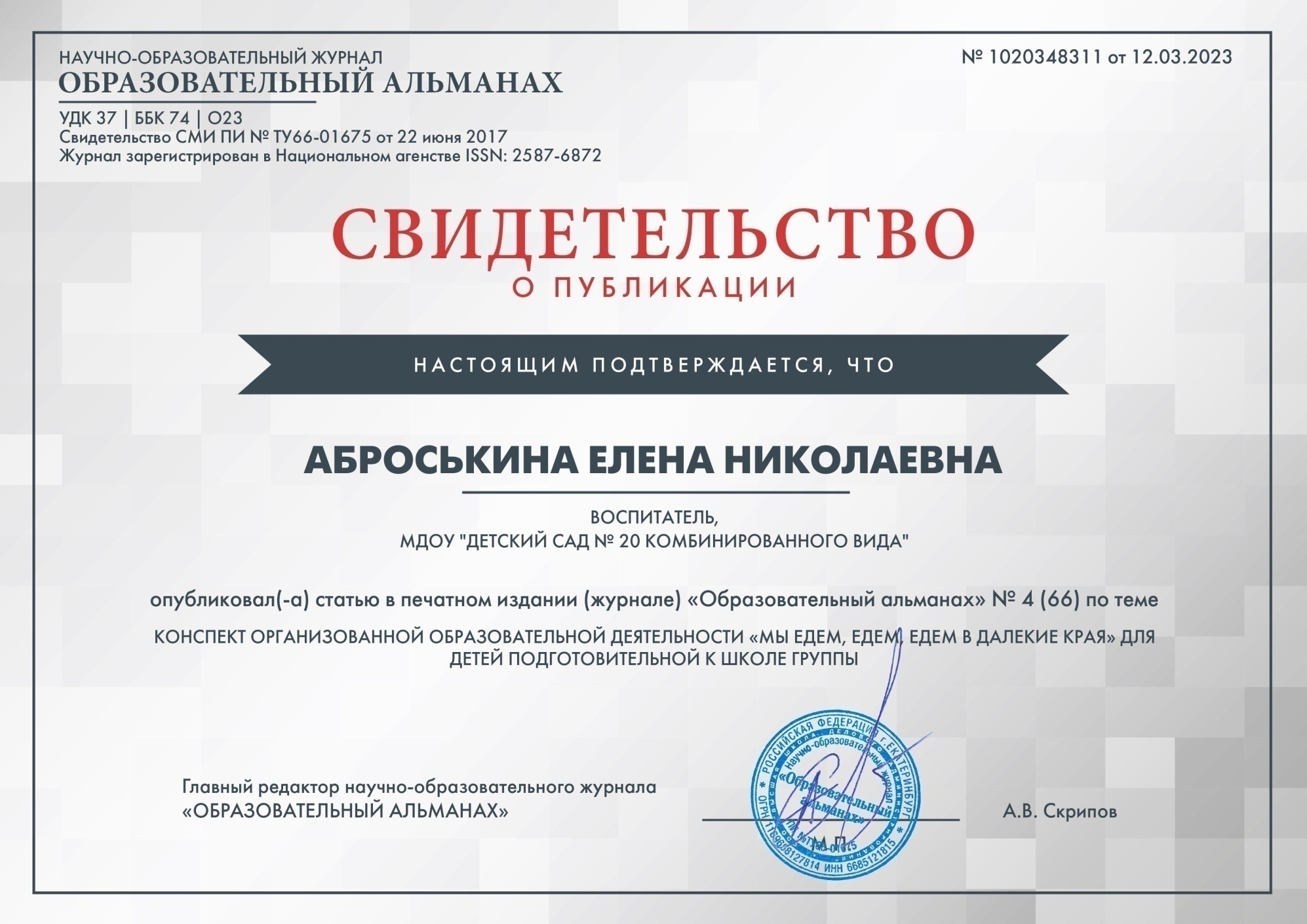 3. Наличие публикаций.    Российский уровень.
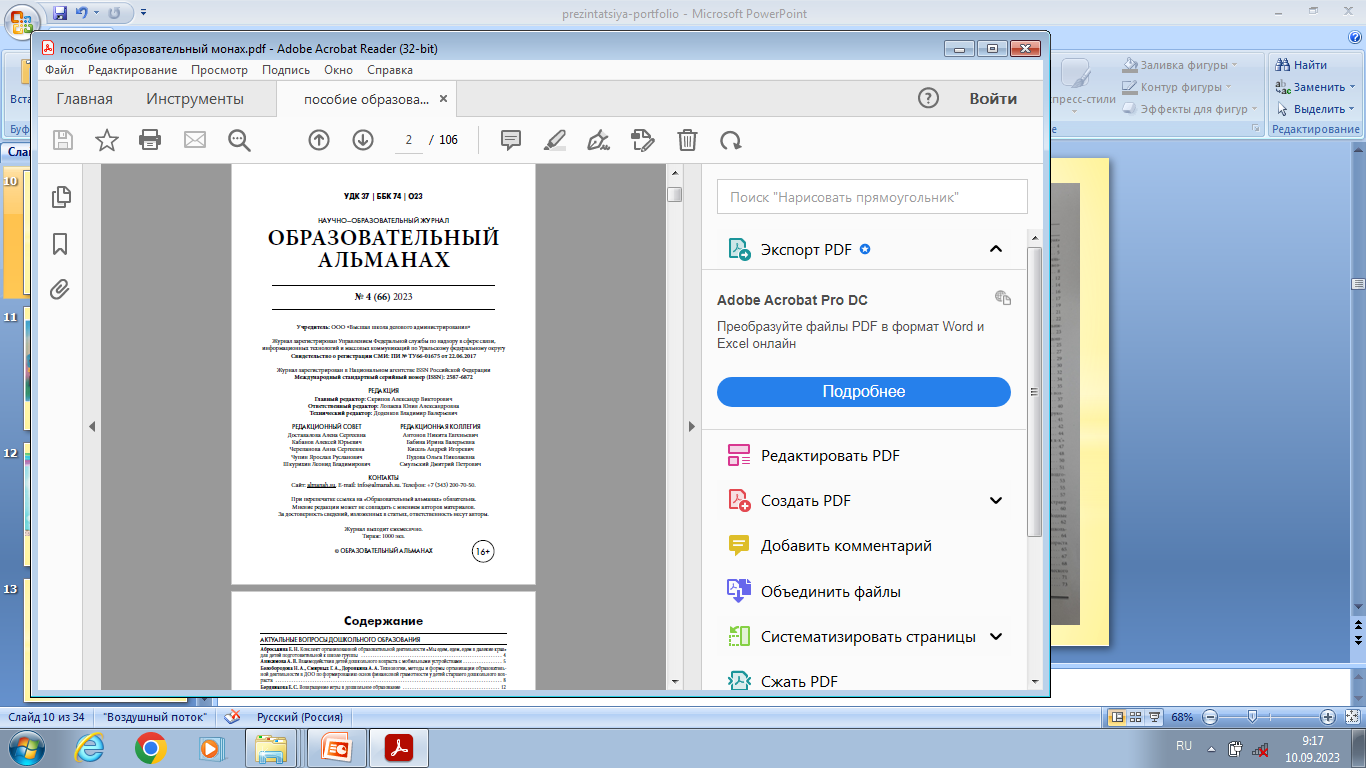 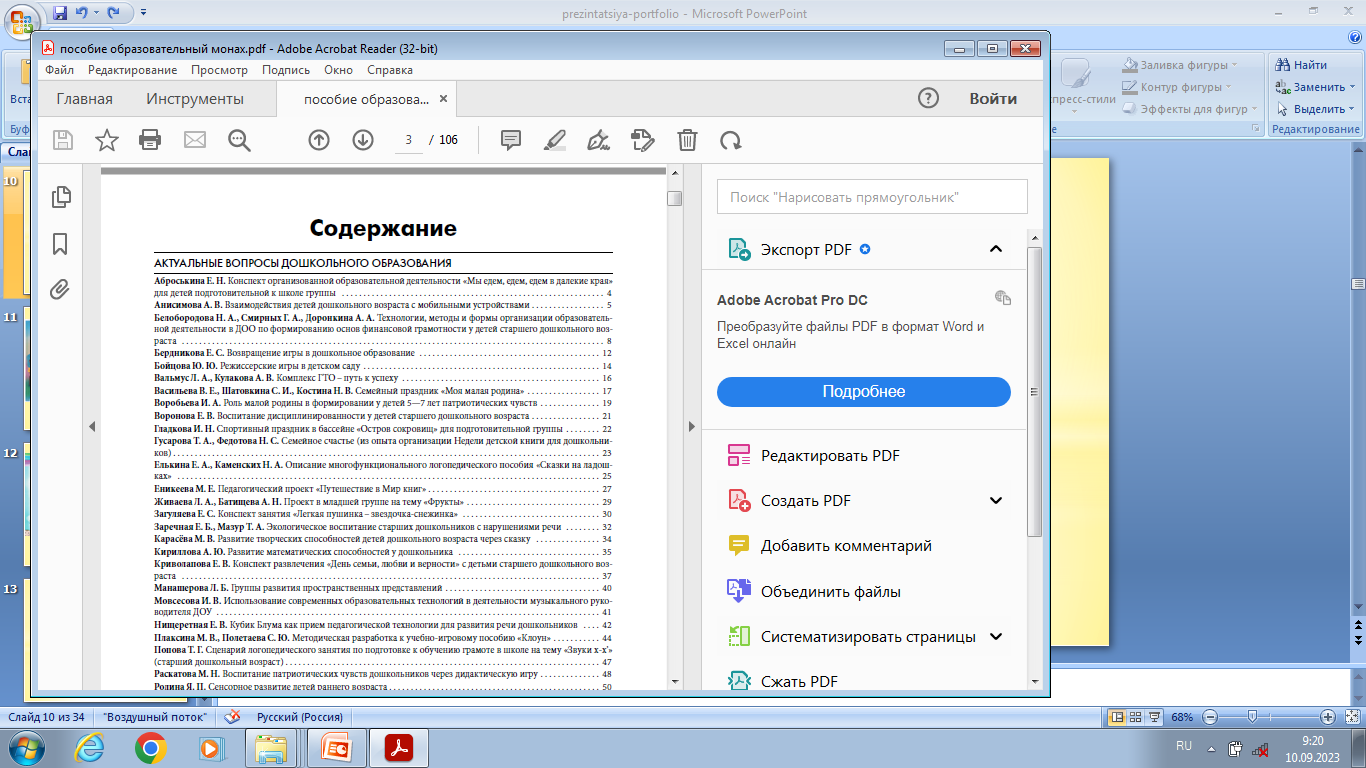 4.   Результаты участия воспитанников в конкурсах, выставках, турнирах, соревнованиях, акциях, фестивалях
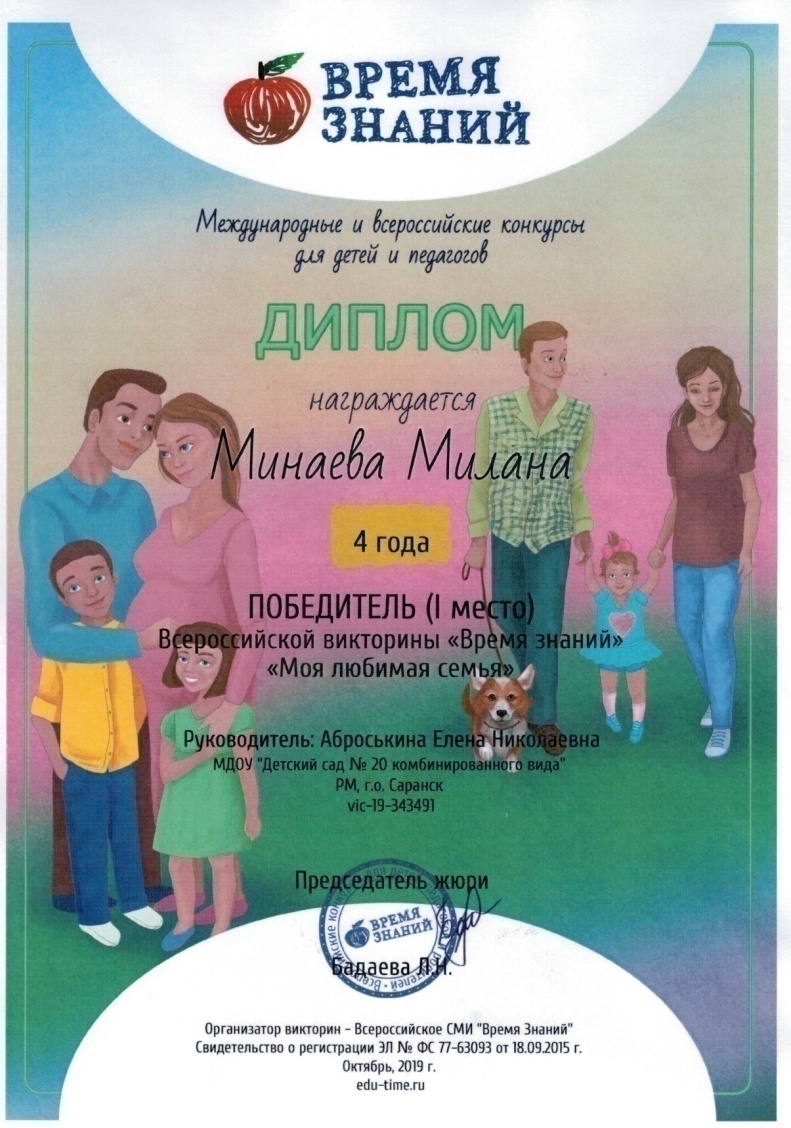 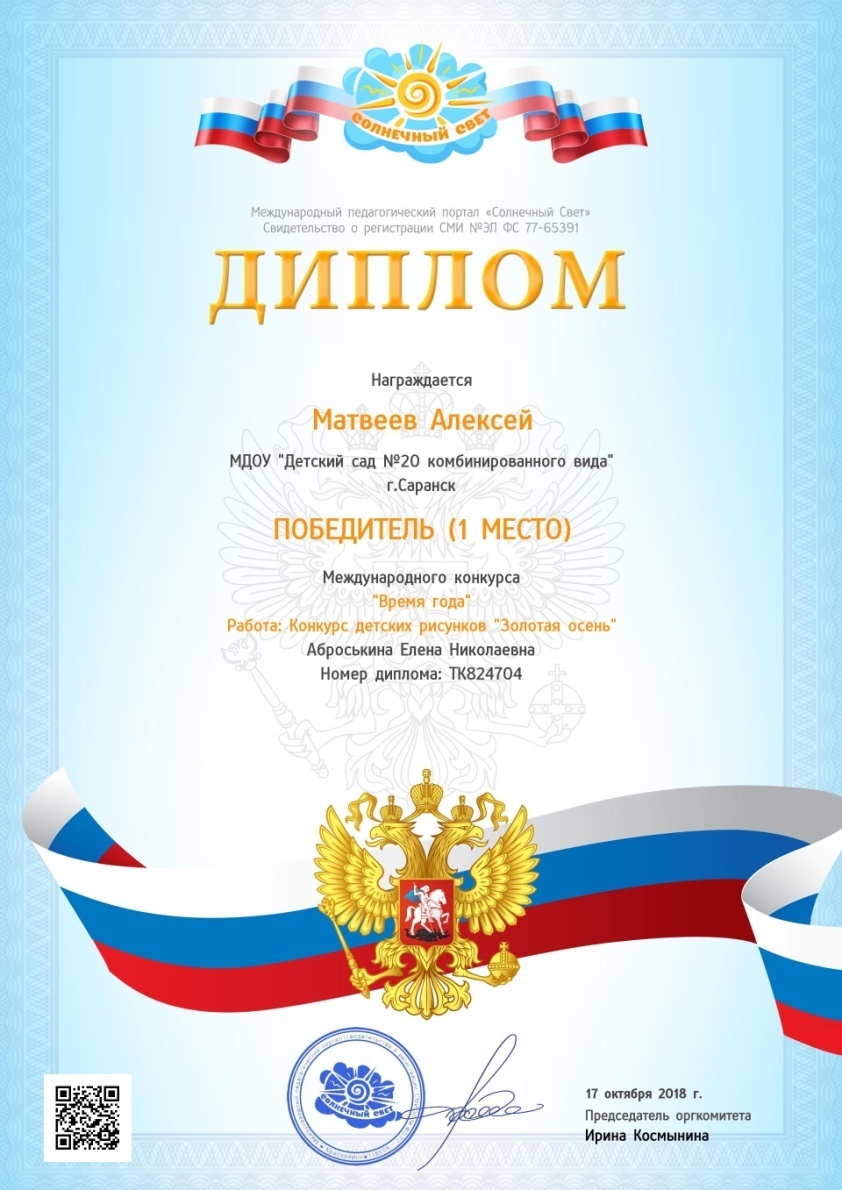 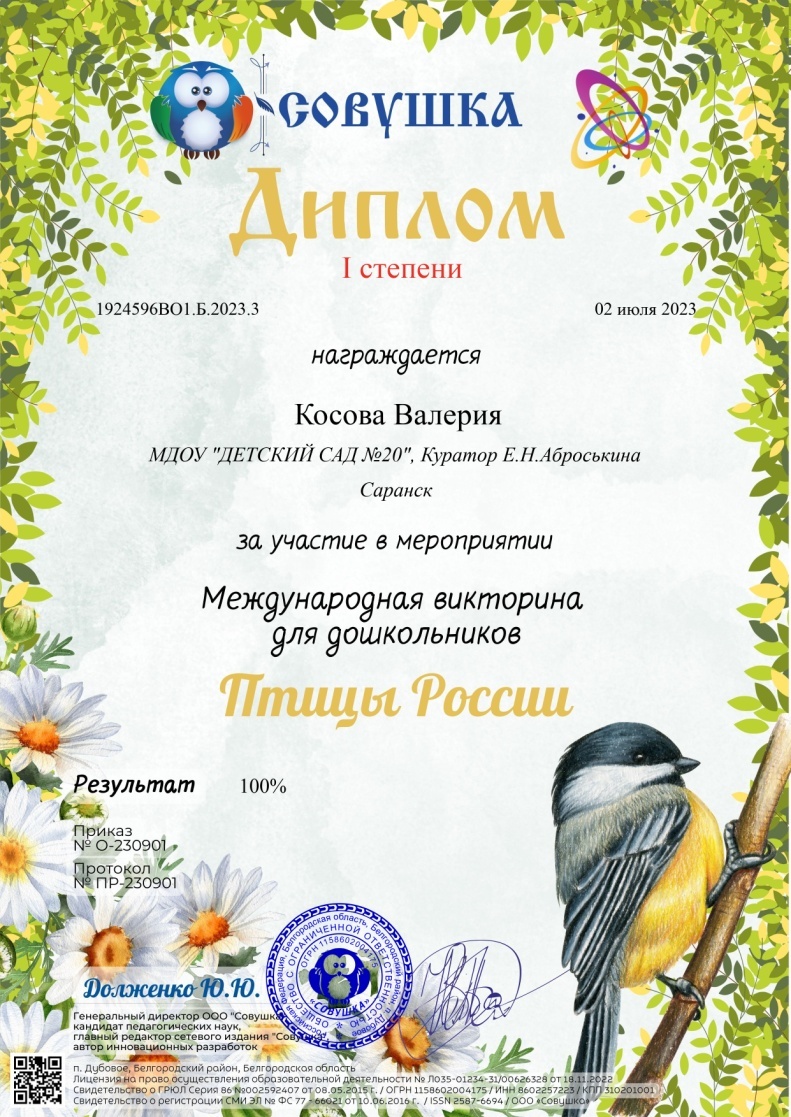 4. Результаты участия воспитанников муниципальном уровне
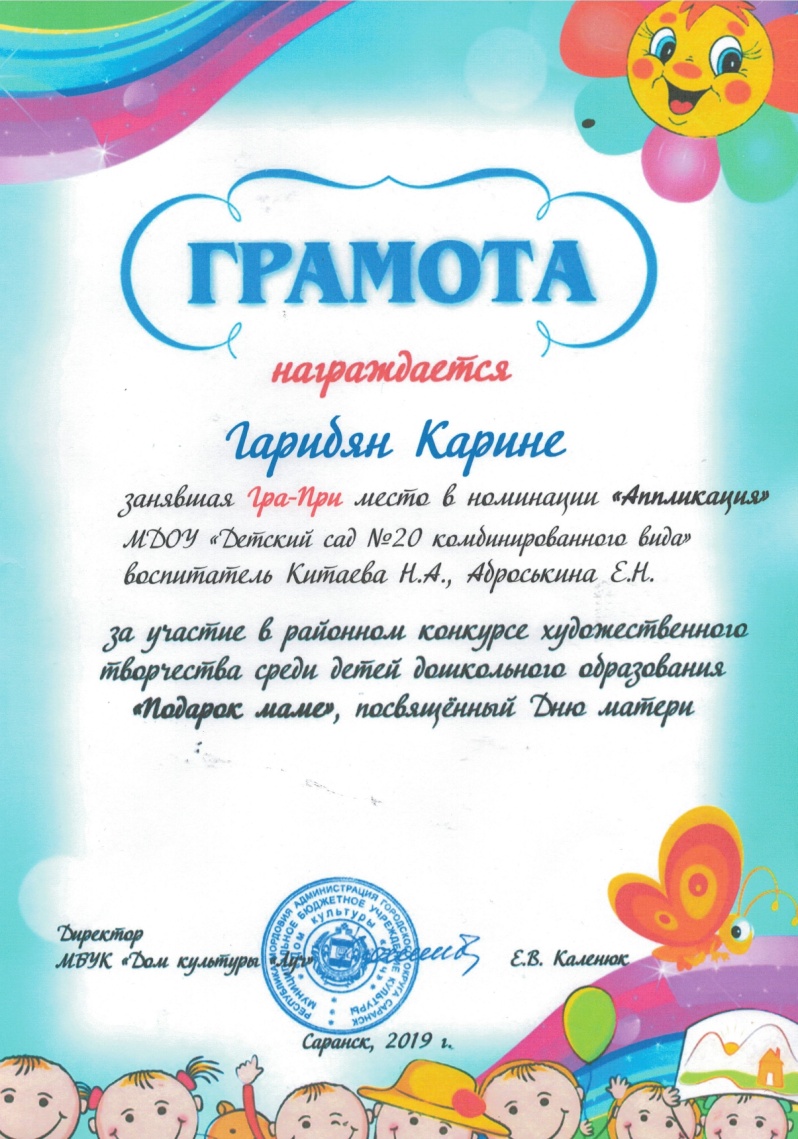 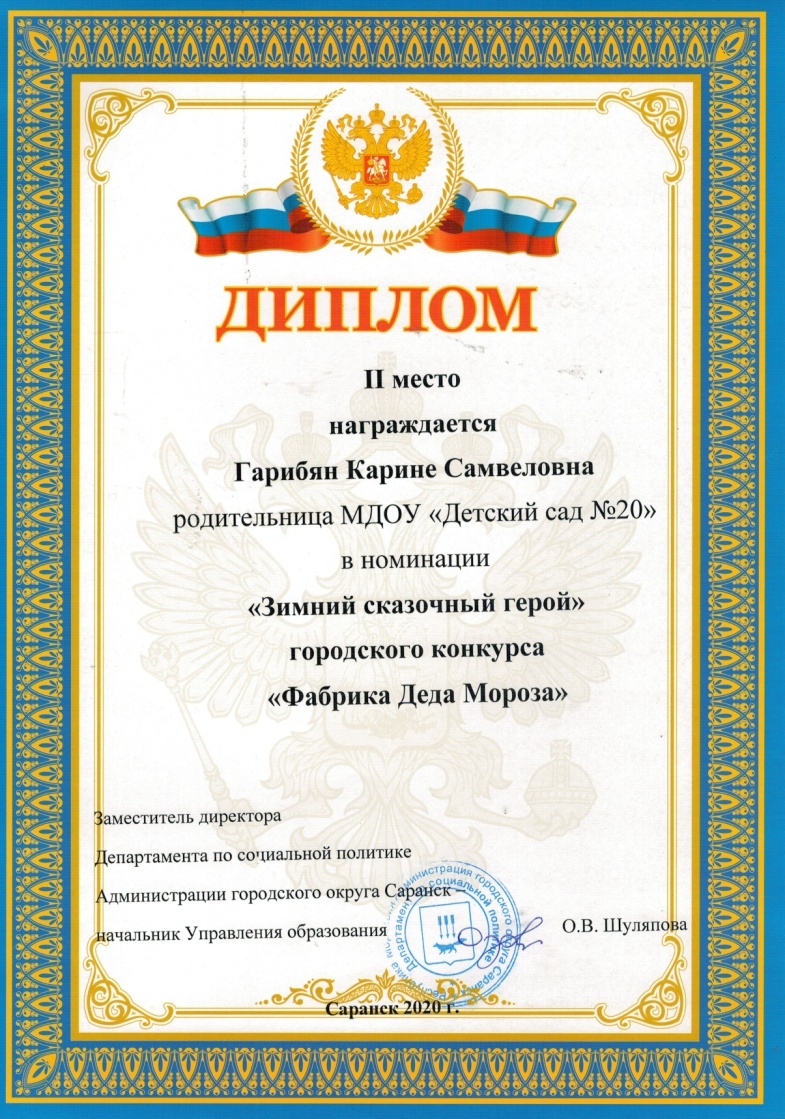 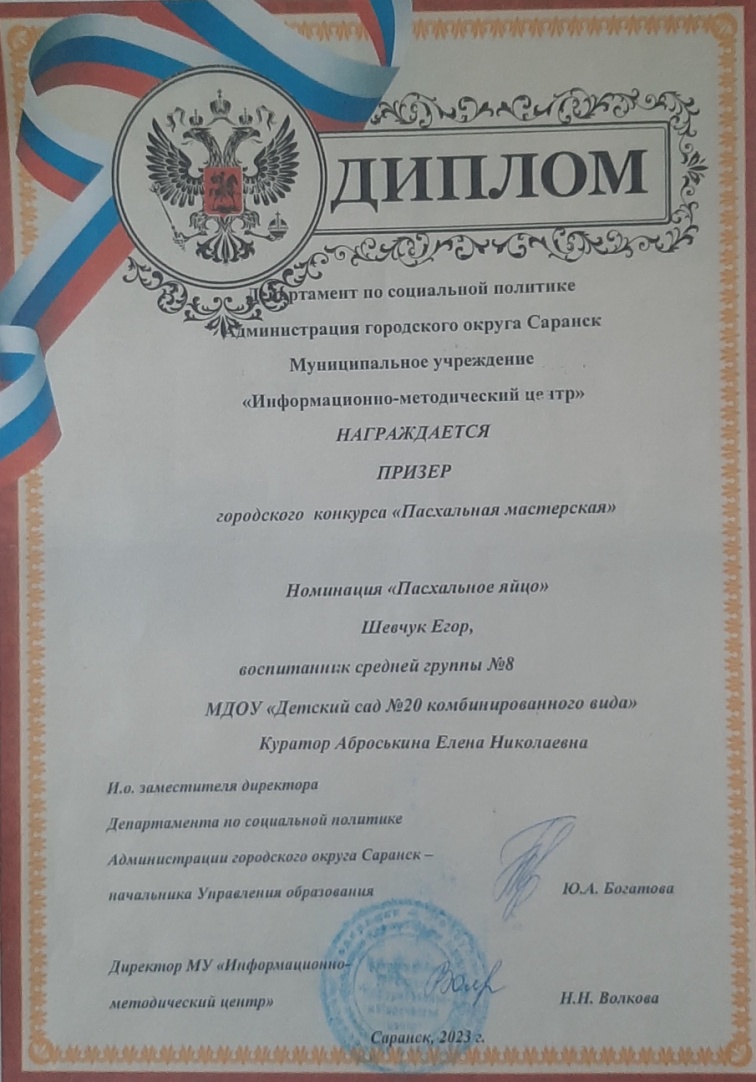 4.Результаты участия воспитанников на республиканском уровне
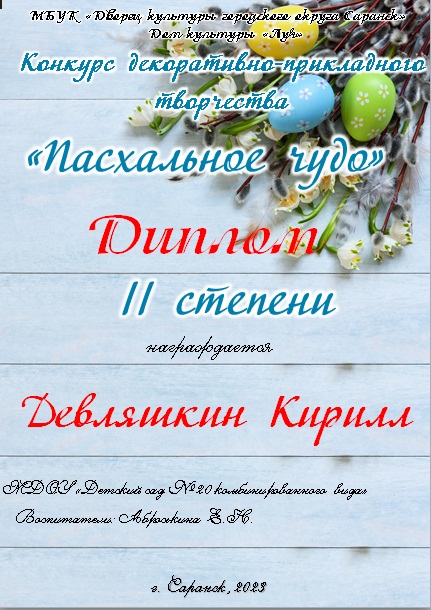 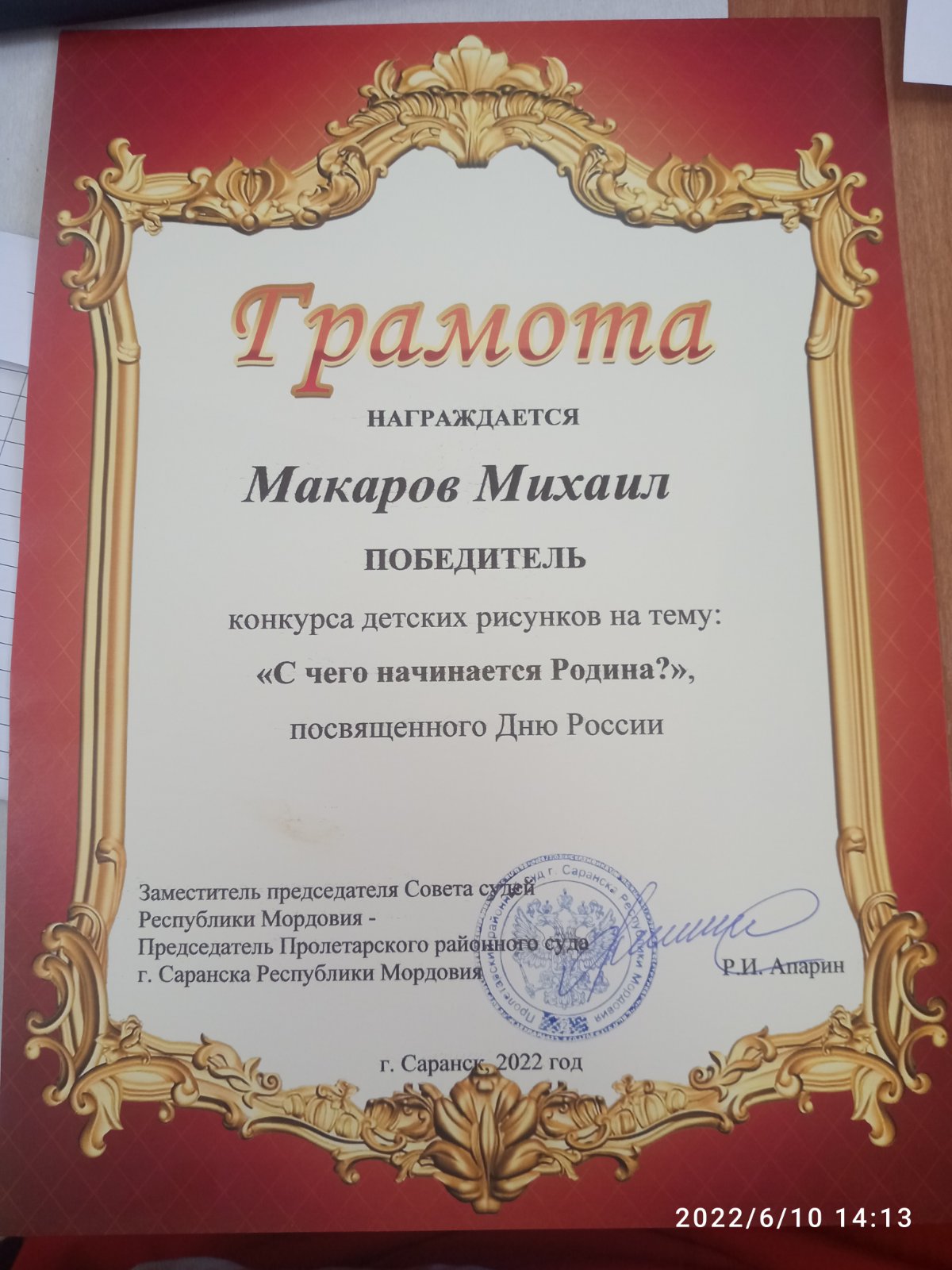 5. Наличие авторских программ, методических пособий.
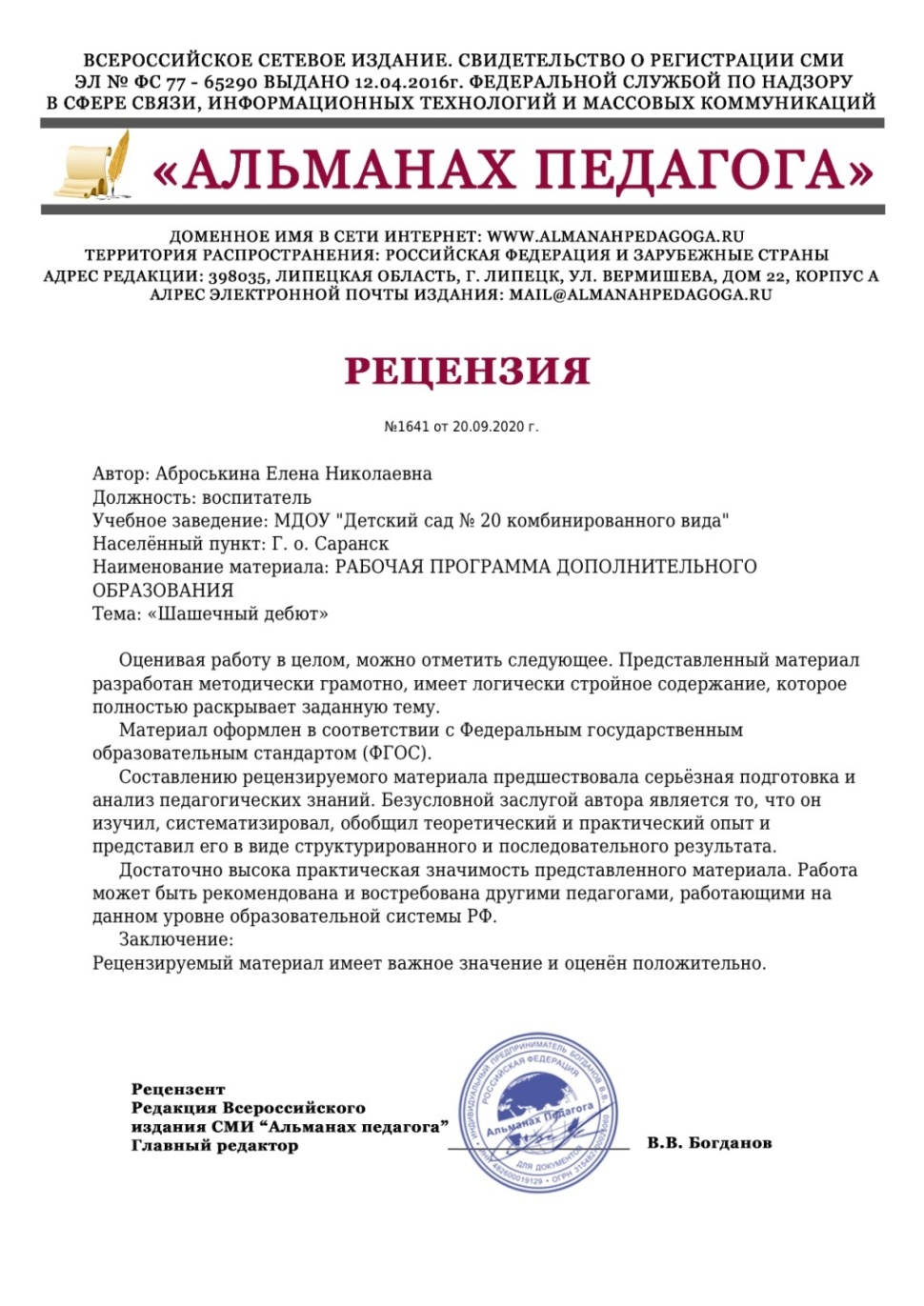 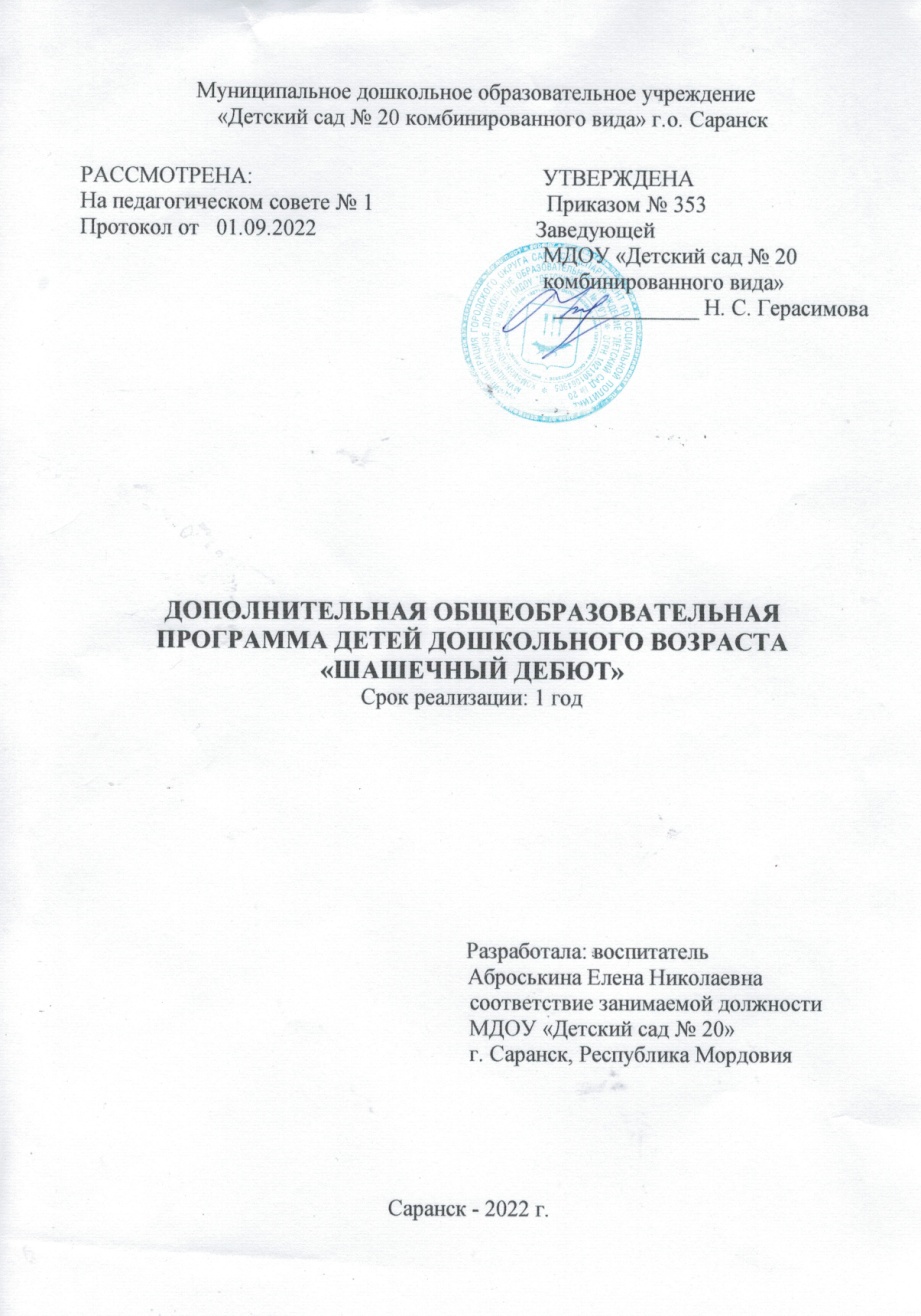 6. Выступление на заседаниях методических советов, научно практических конференциях, педагогических чтениях, семинарах, секциях, форумах, радиопередачах.
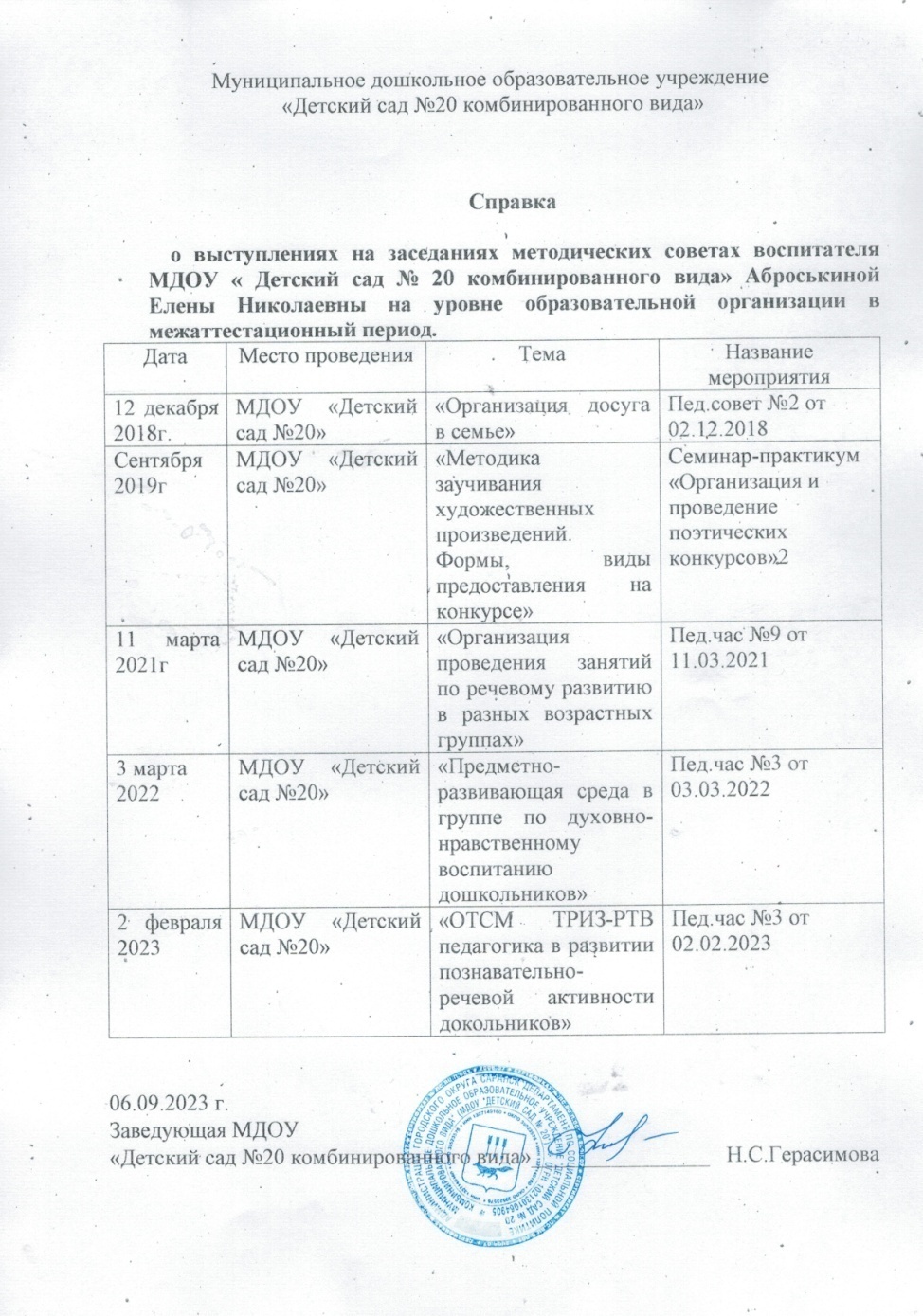 7. Проведение открытых занятий
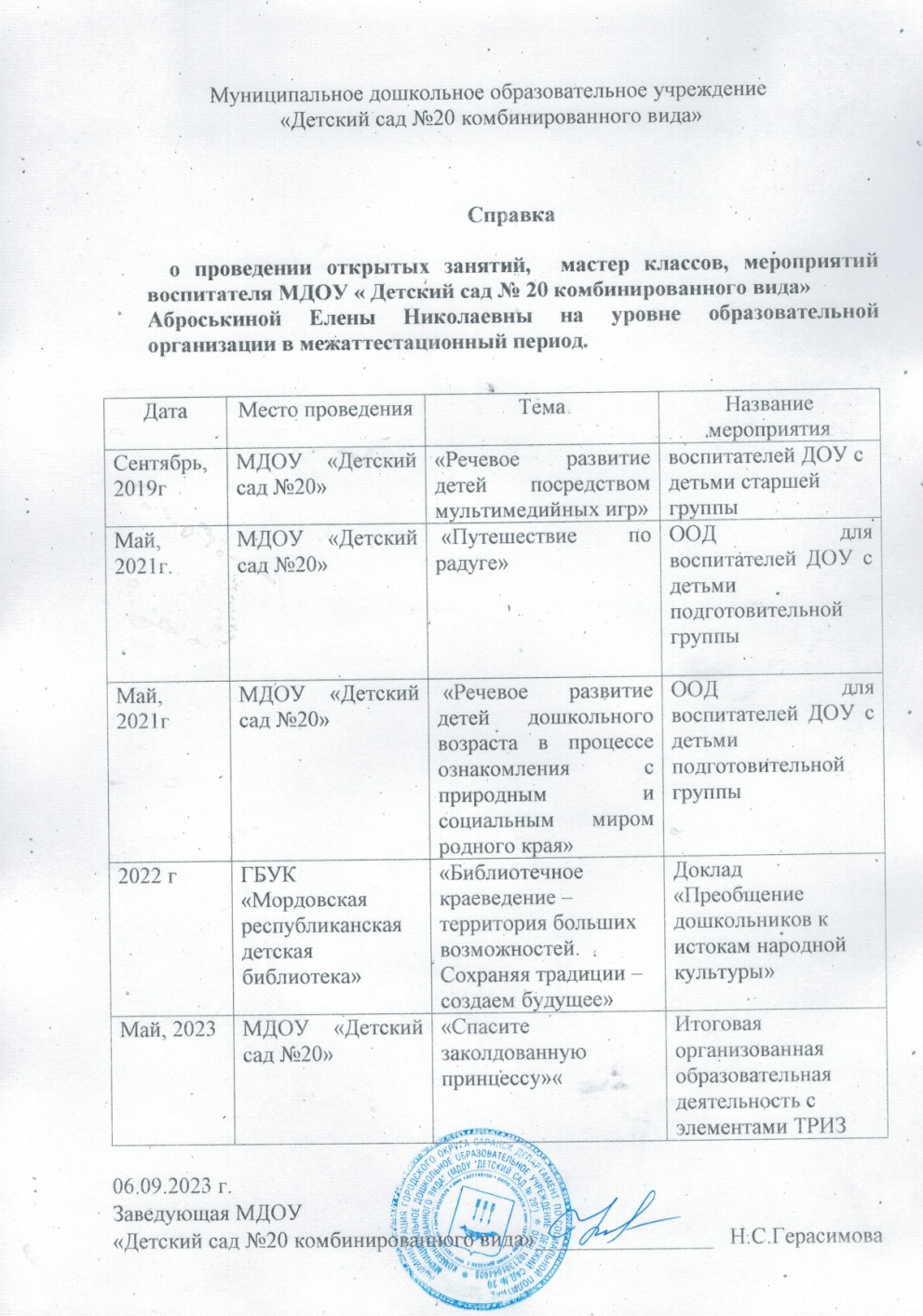 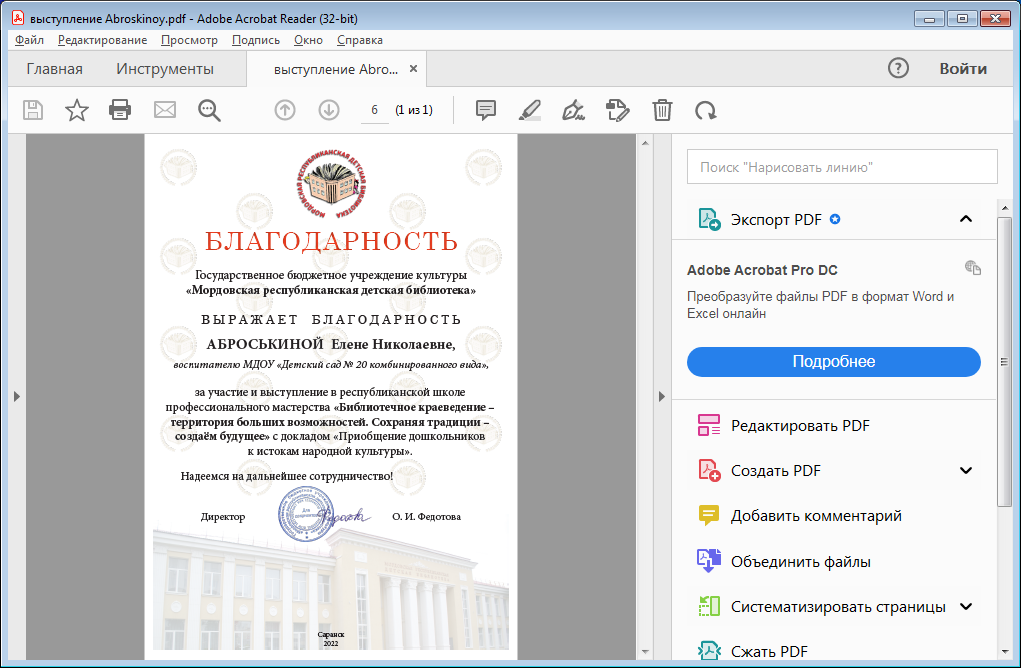 8. Экспертная деятельность
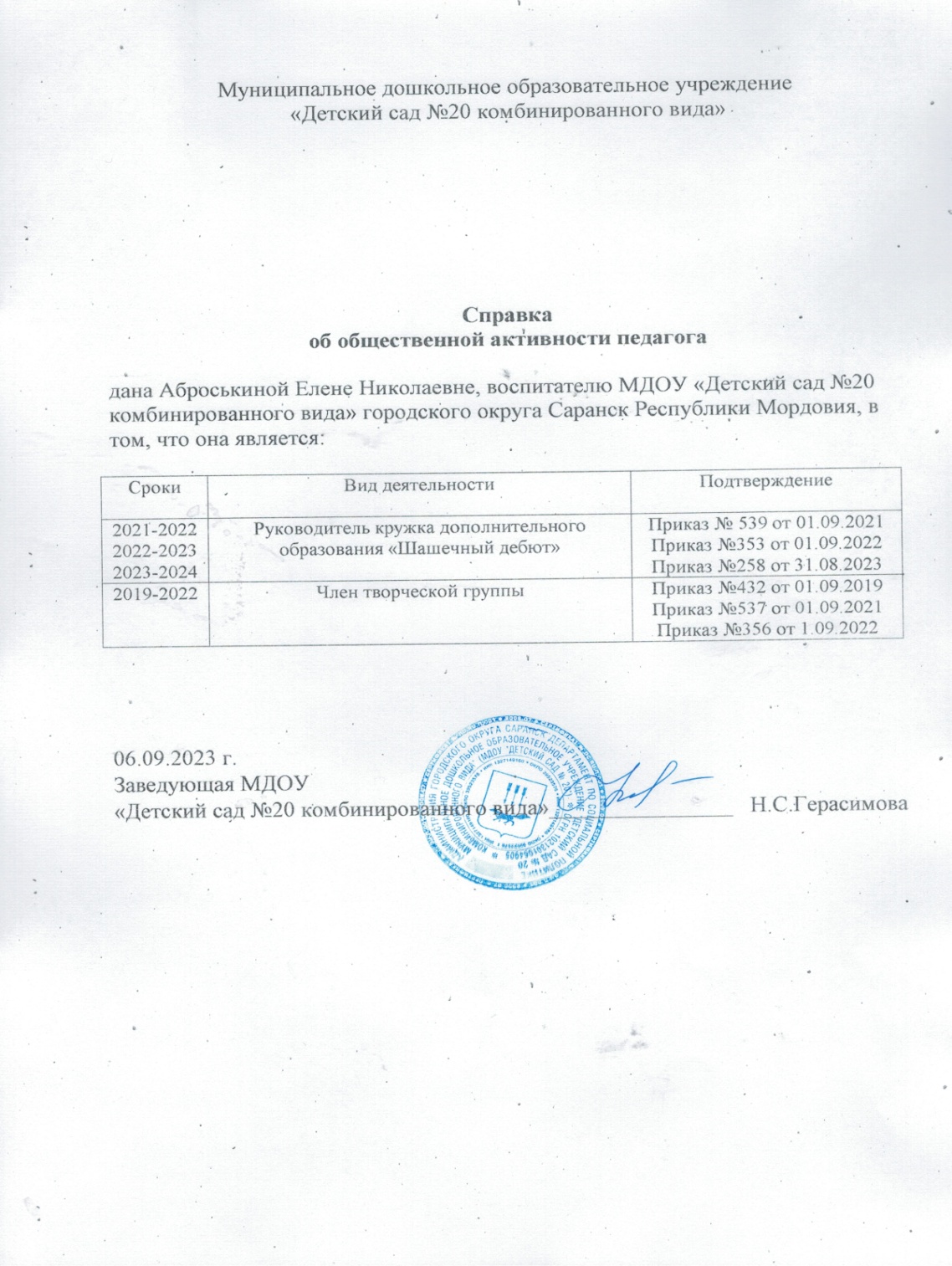 9. Общественно- педагогическая активность педагога: участие в комиссиях, педагогических сообществах, в жюри конкурсов.
9.Общественно- педагогическая активность педагога: участие в комиссиях, педагогических сообществах, в жюри конкурсов.
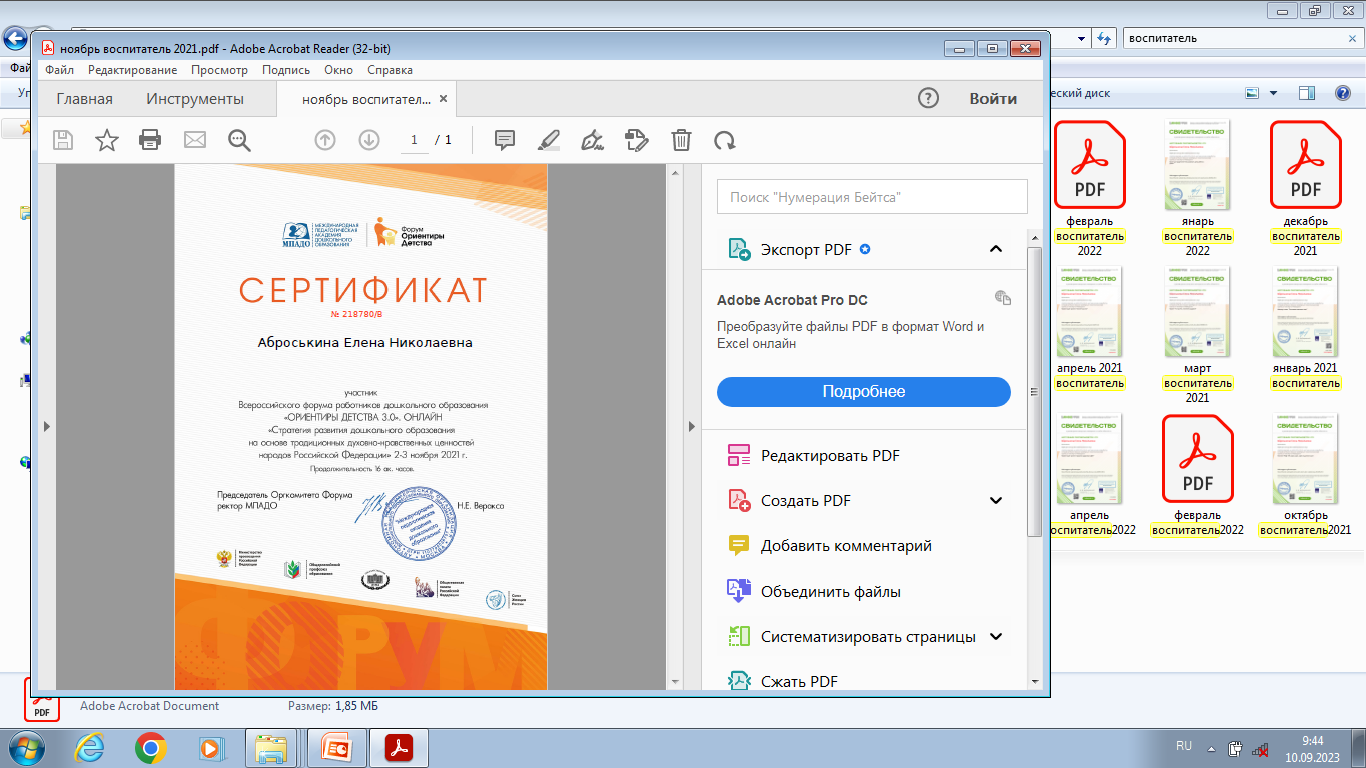 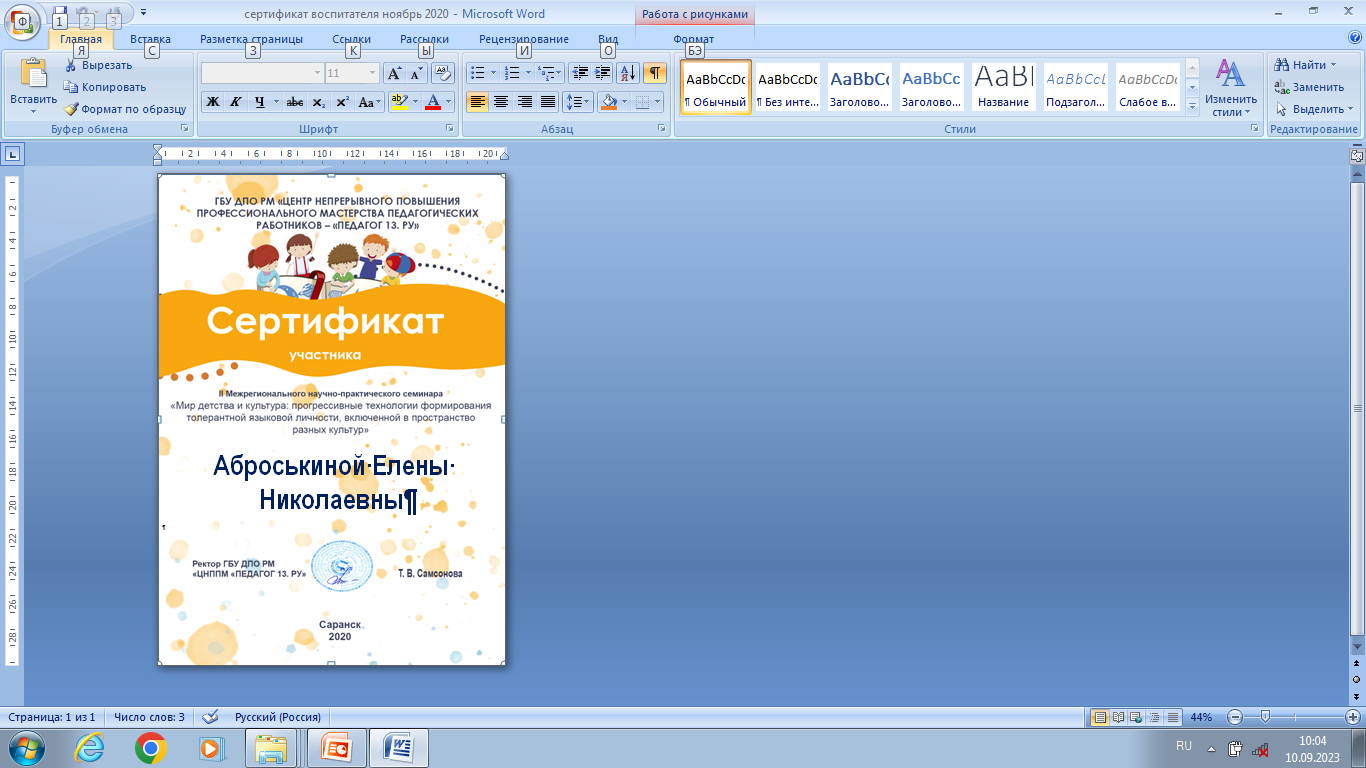 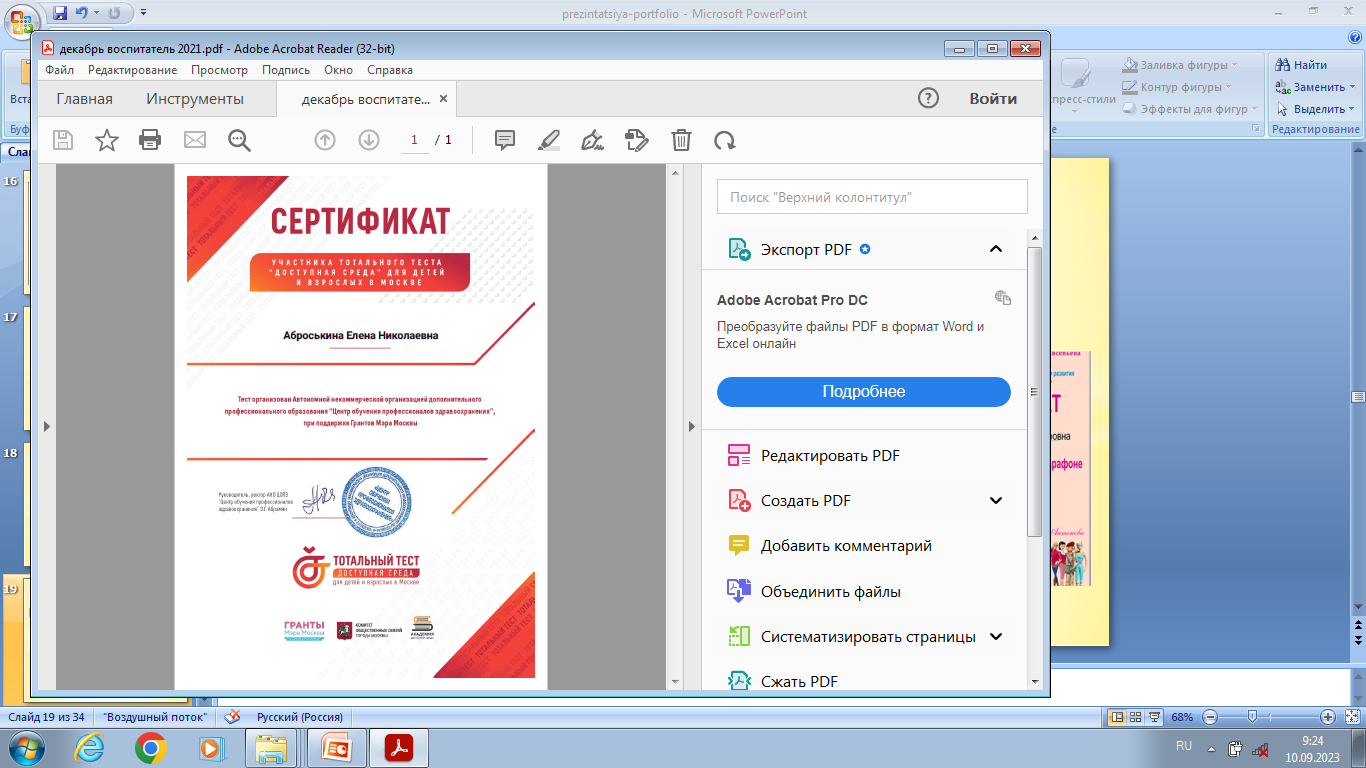 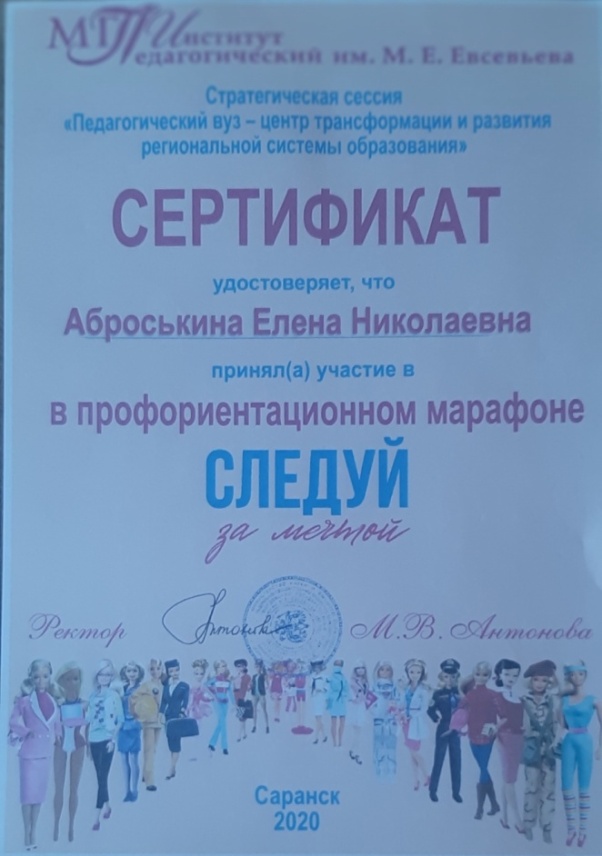 9.Общественно- педагогическая активность педагога: участие в комиссиях, педагогических сообществах, в жюри конкурсов.
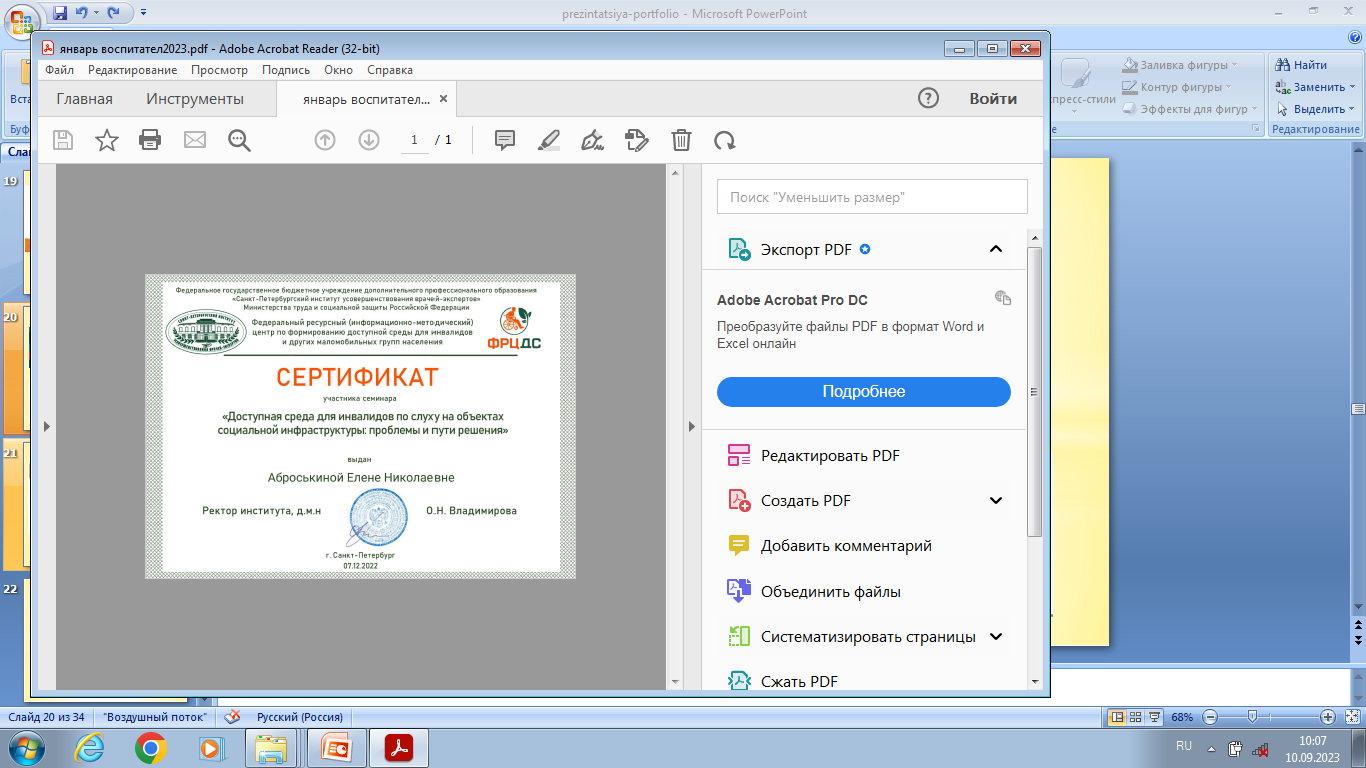 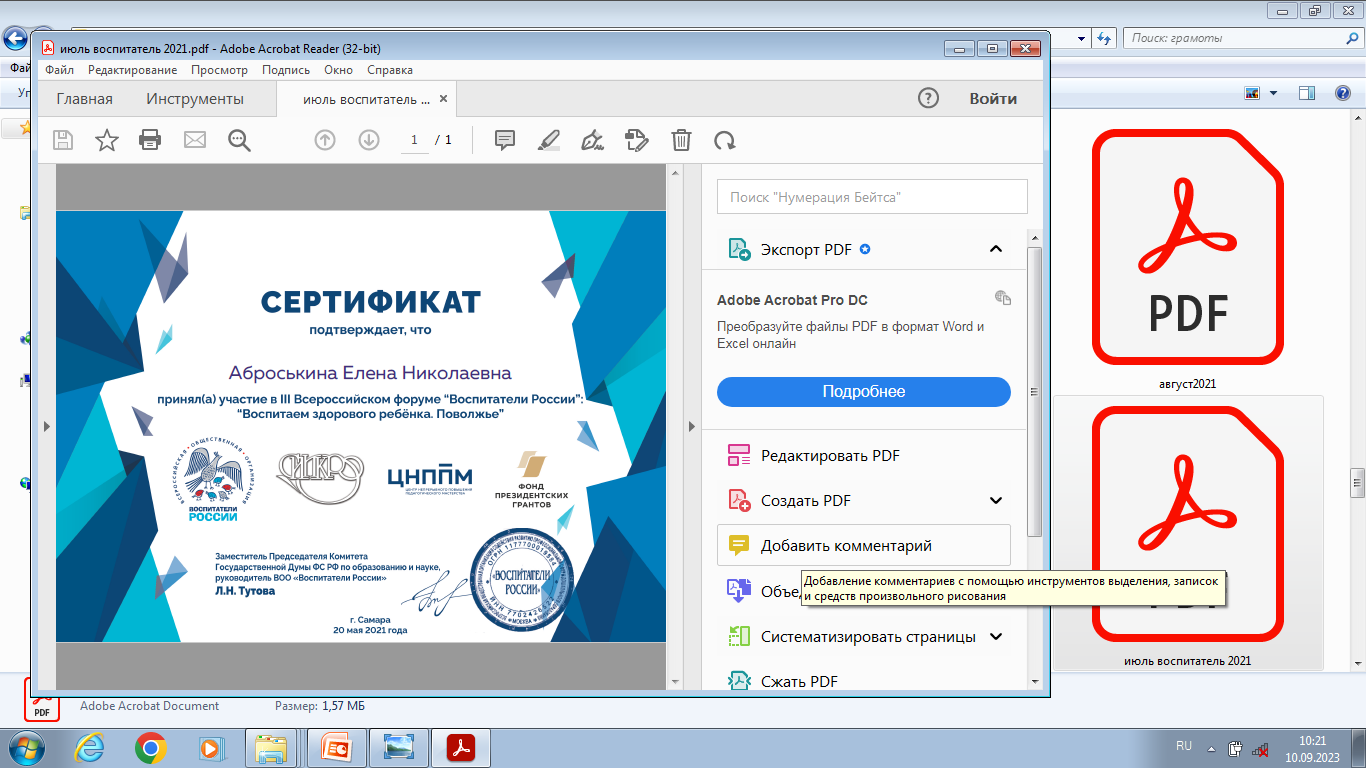 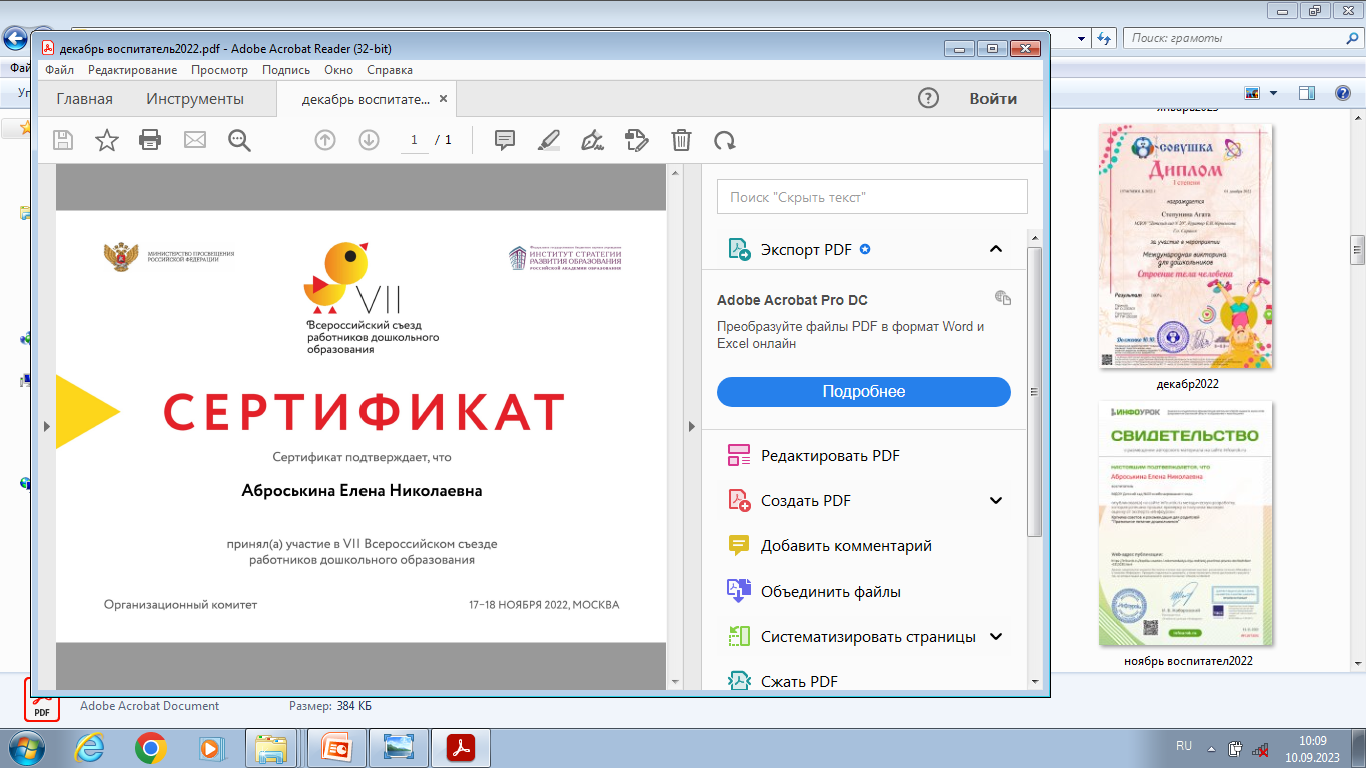 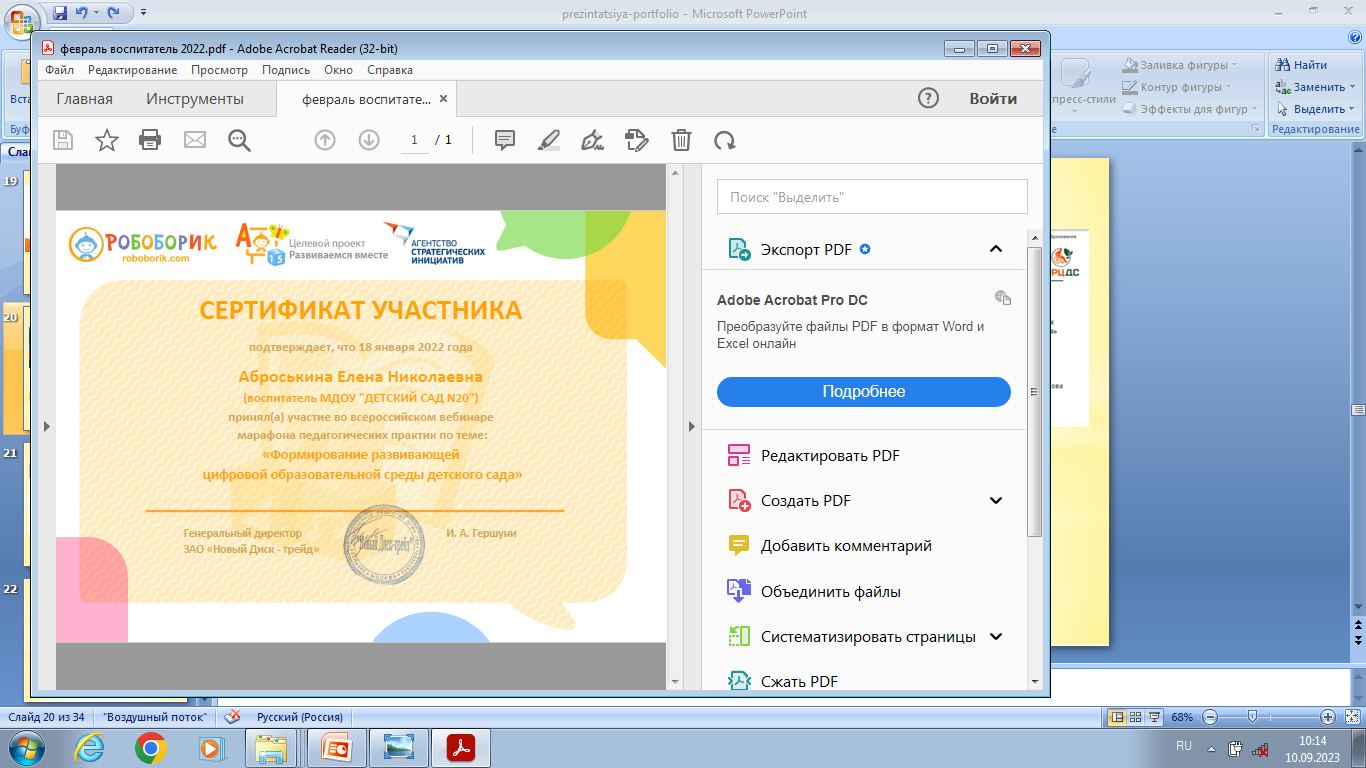 9.Общественно- педагогическая активность педагога: участие в комиссиях, педагогических сообществах, в жюри конкурсов.
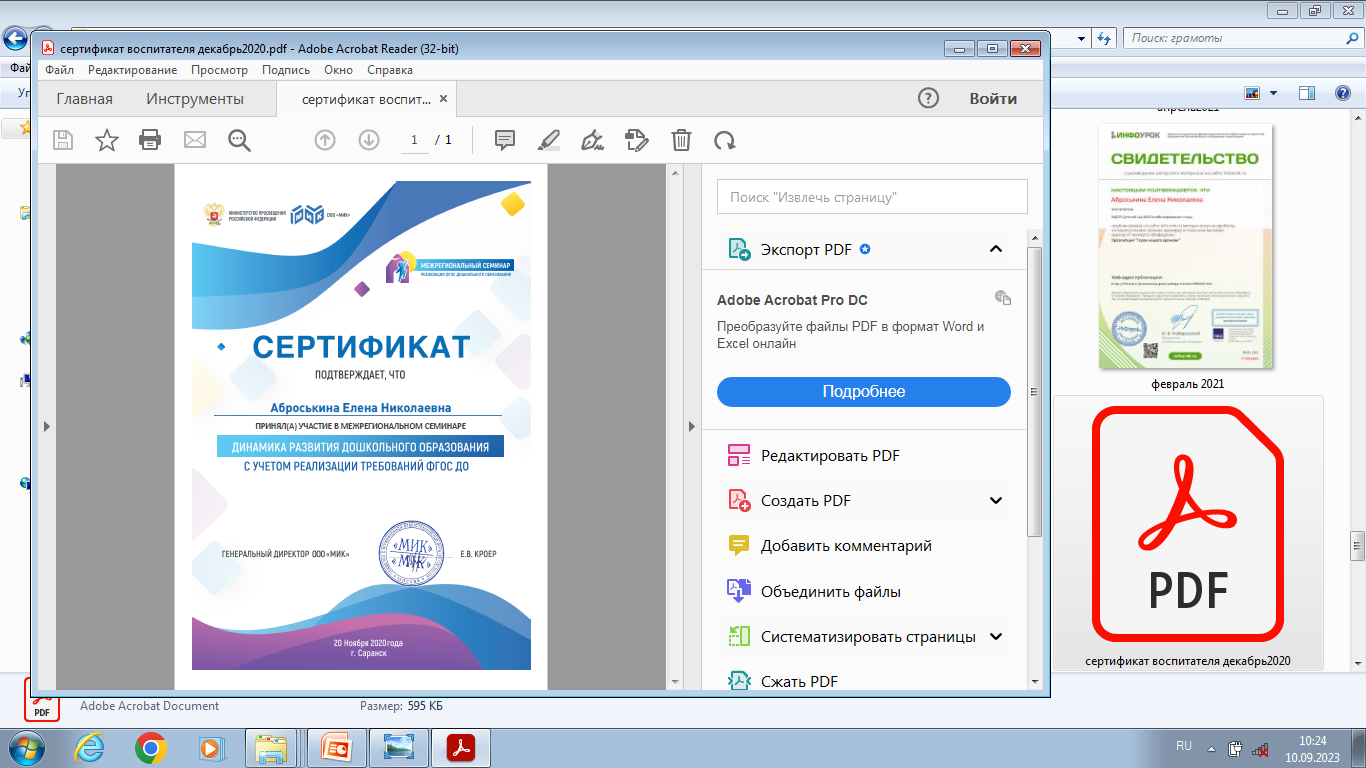 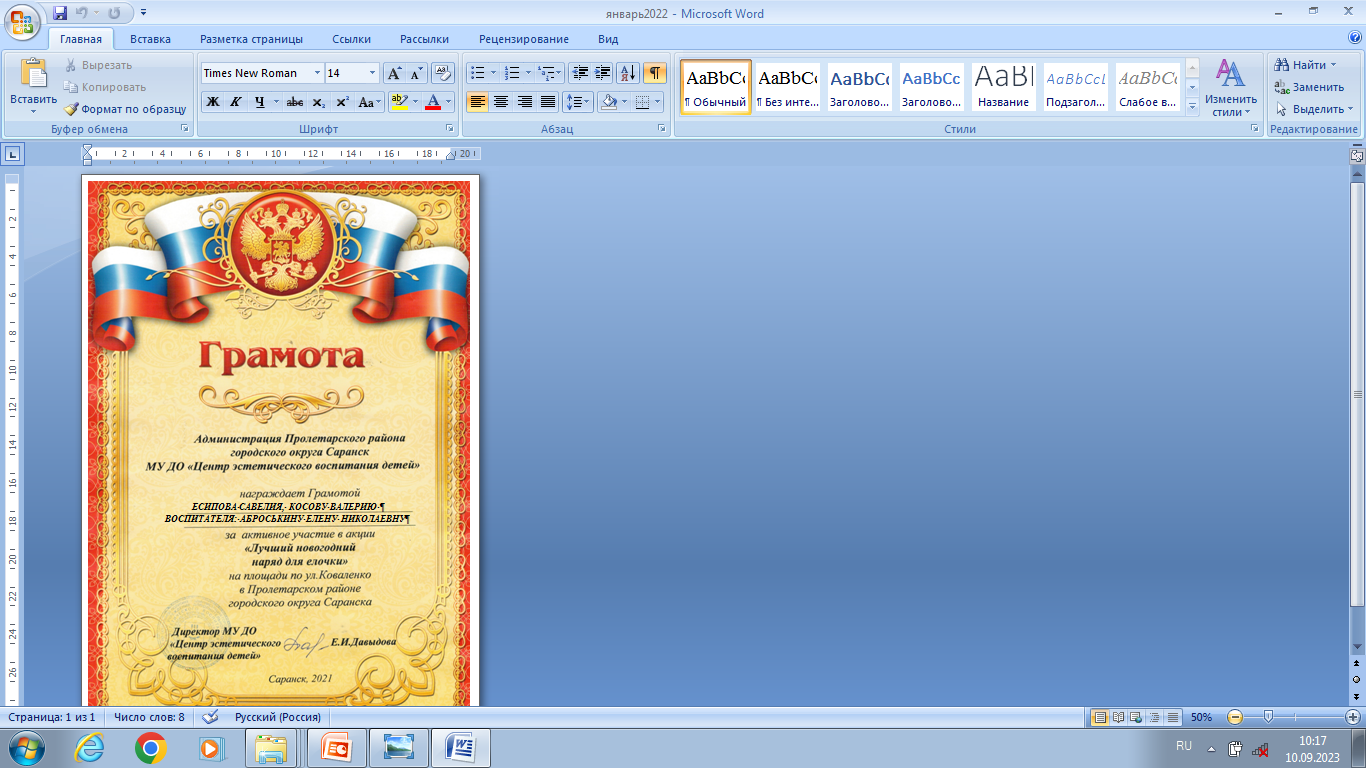 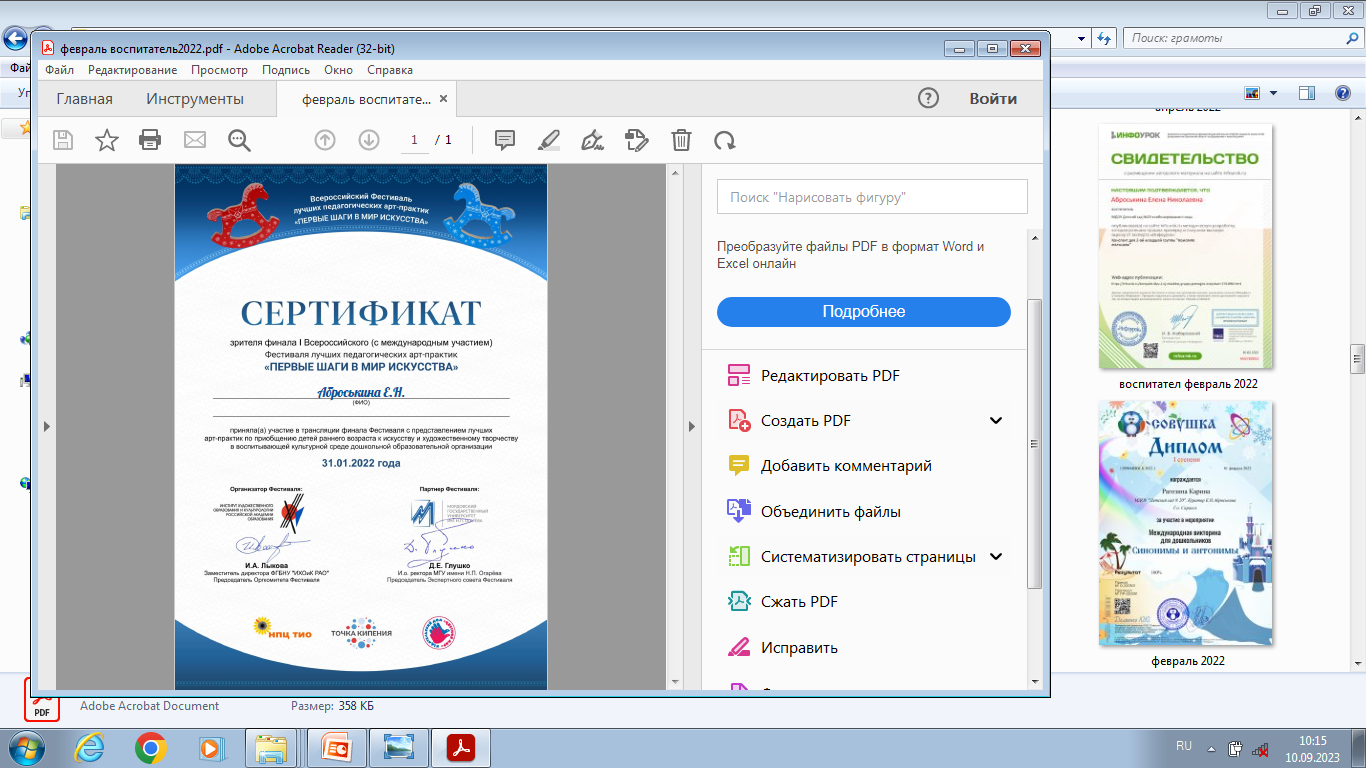 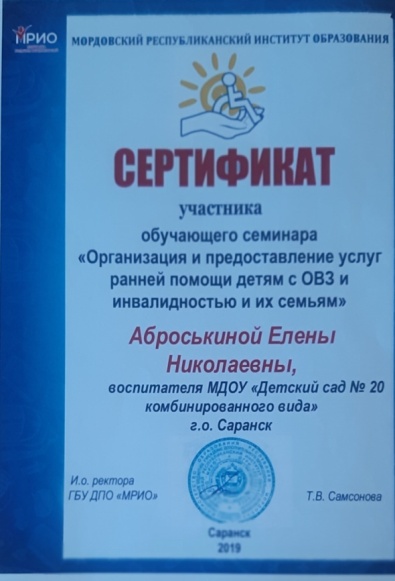 10. Позитивные результаты работы с воспитанниками.
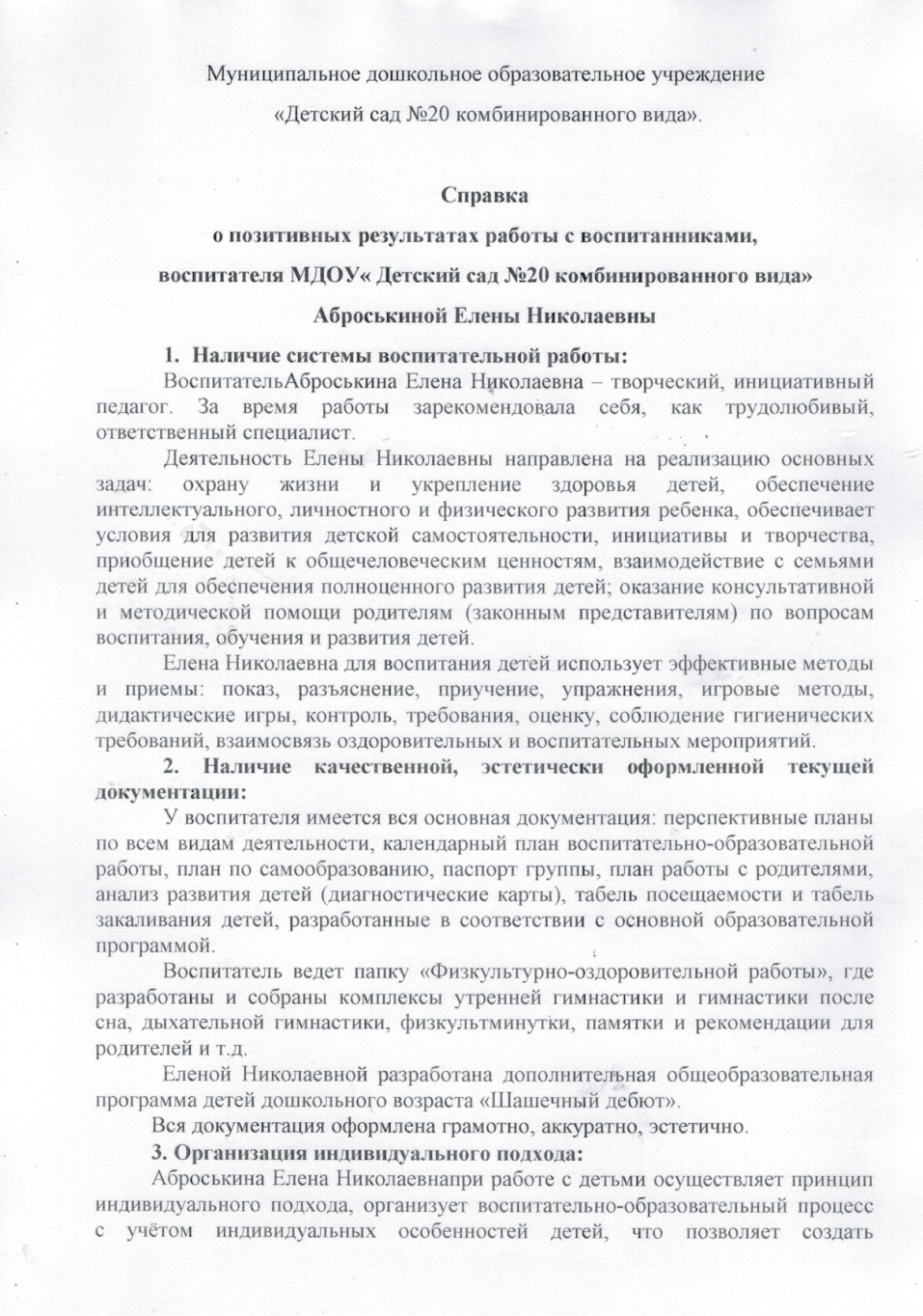 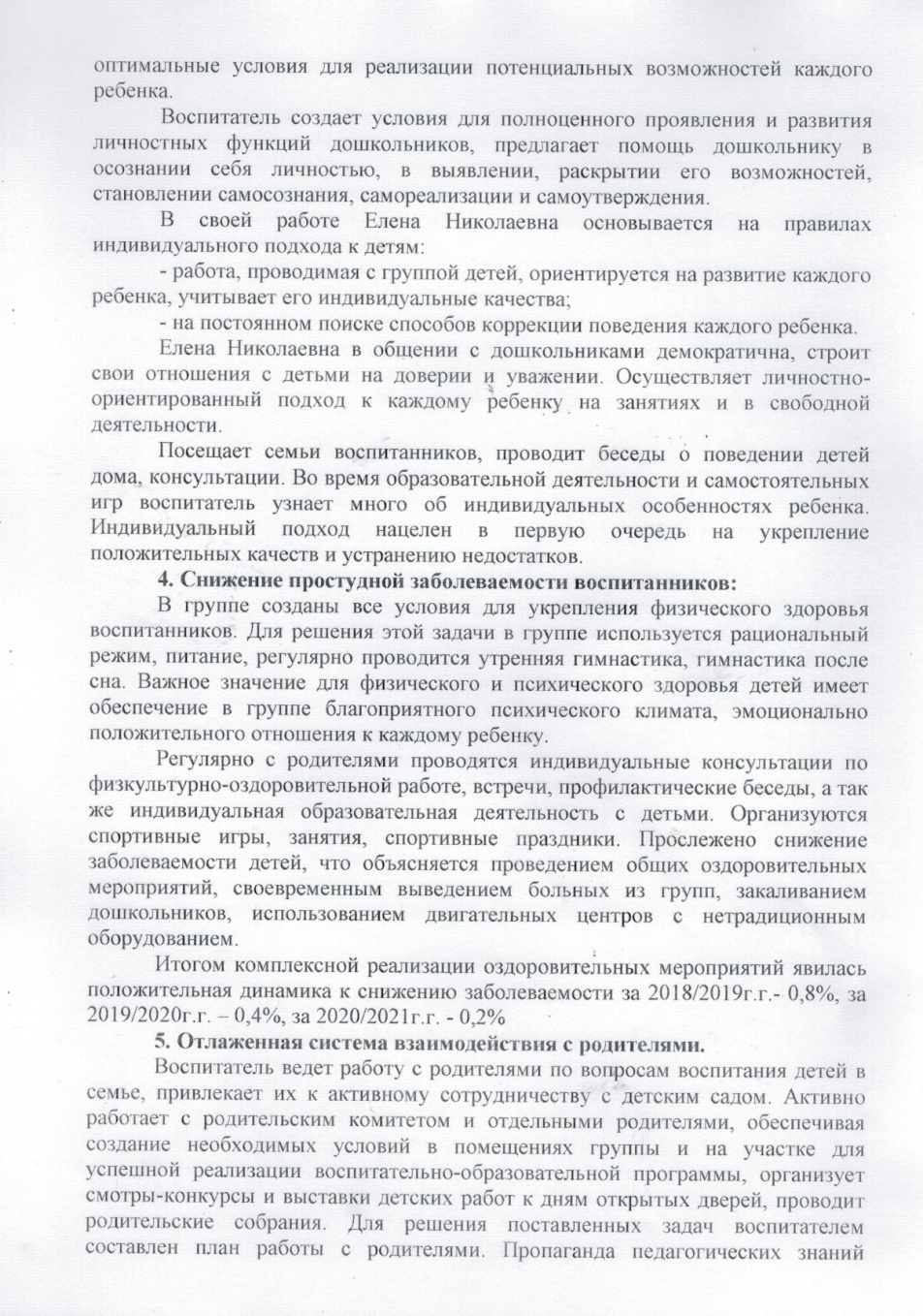 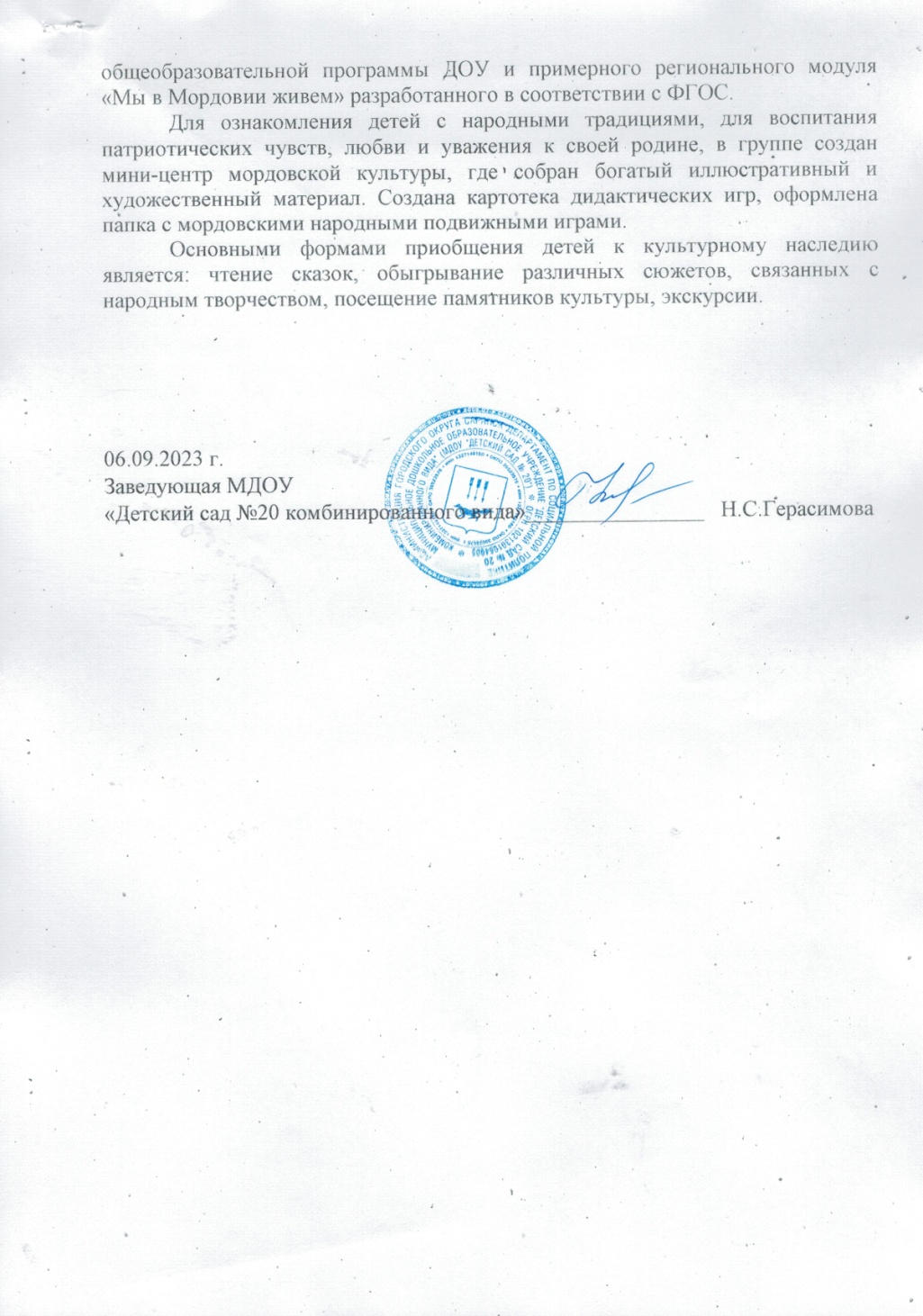 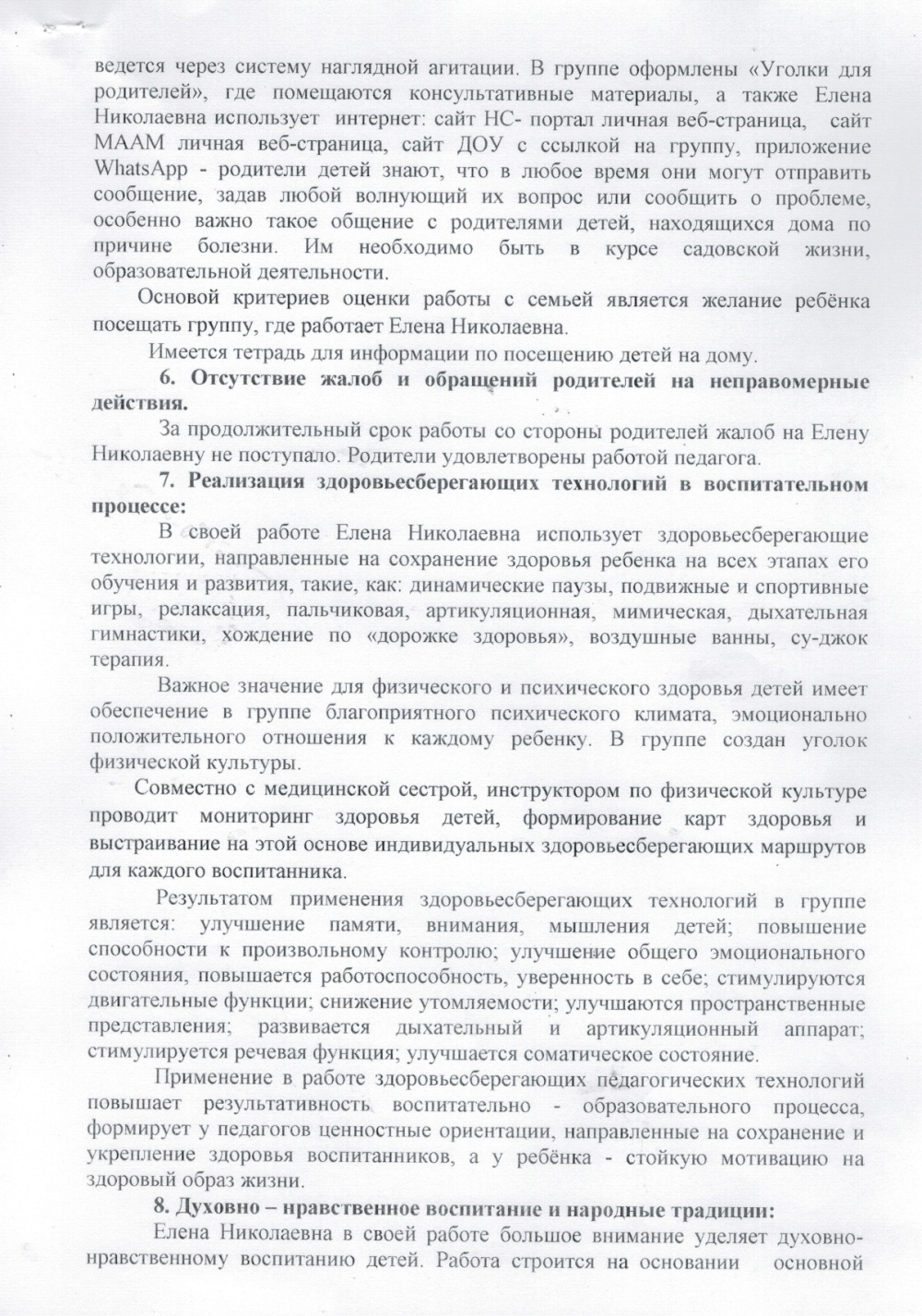 11. Качество взаимодействия с родителями.
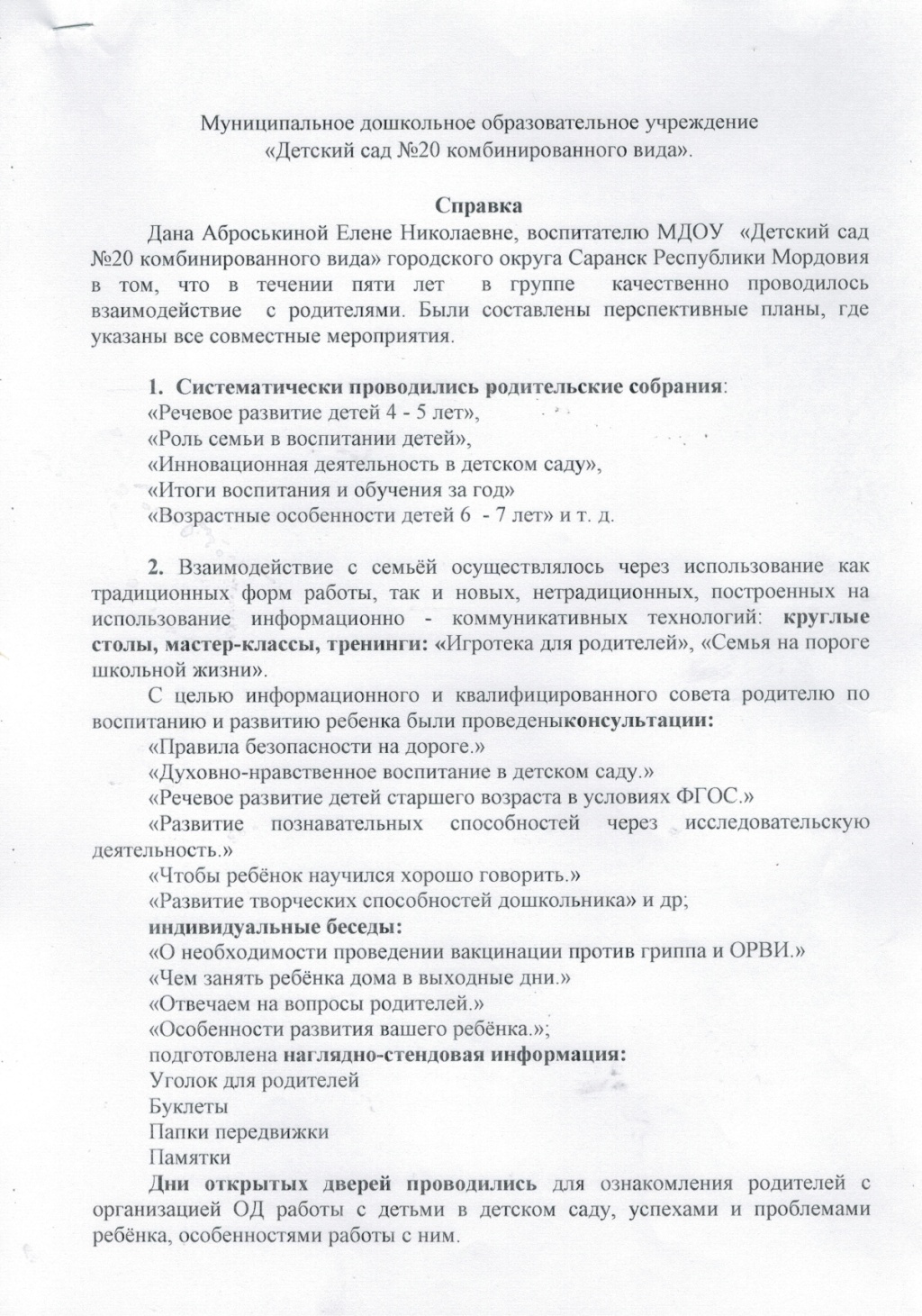 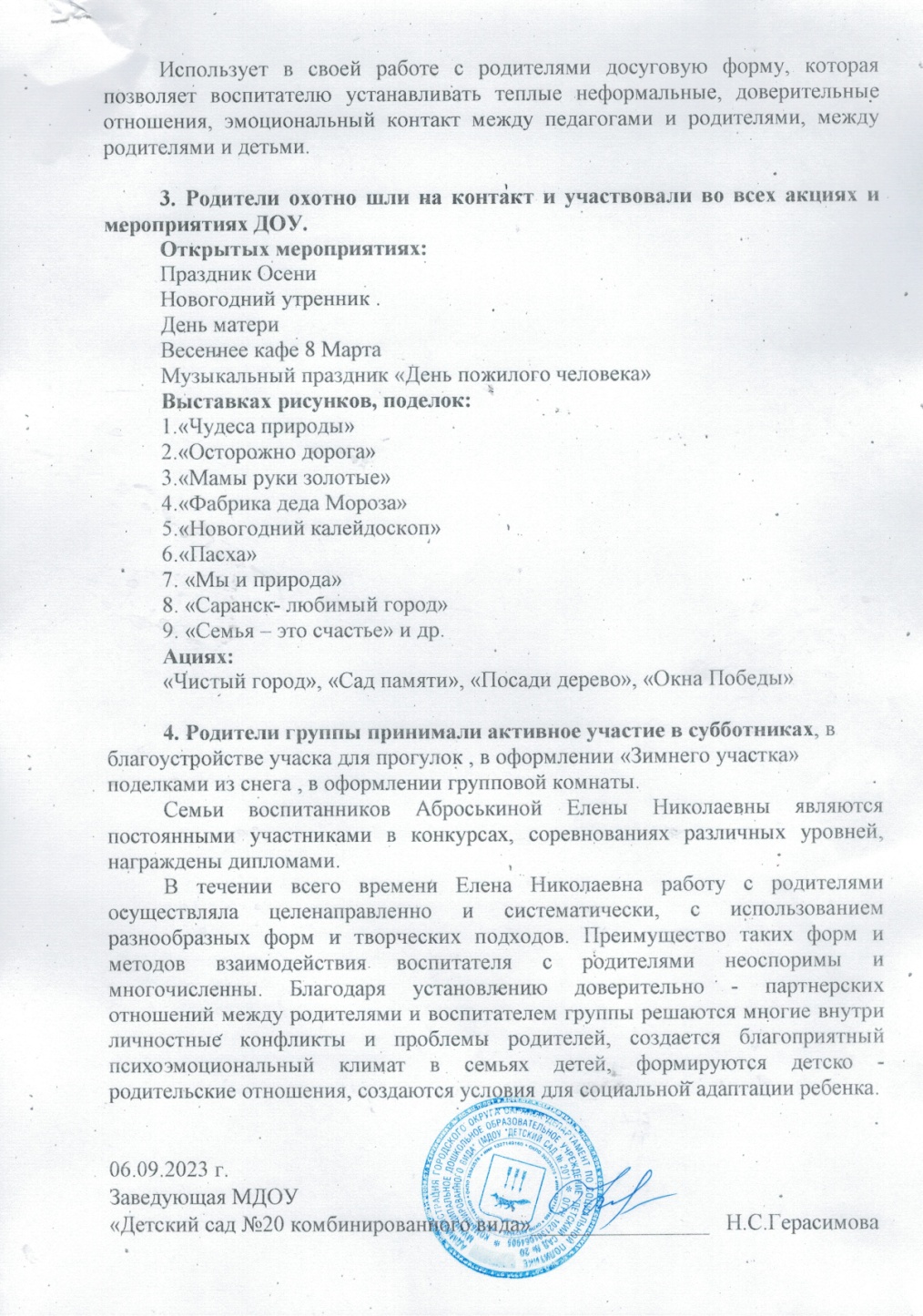 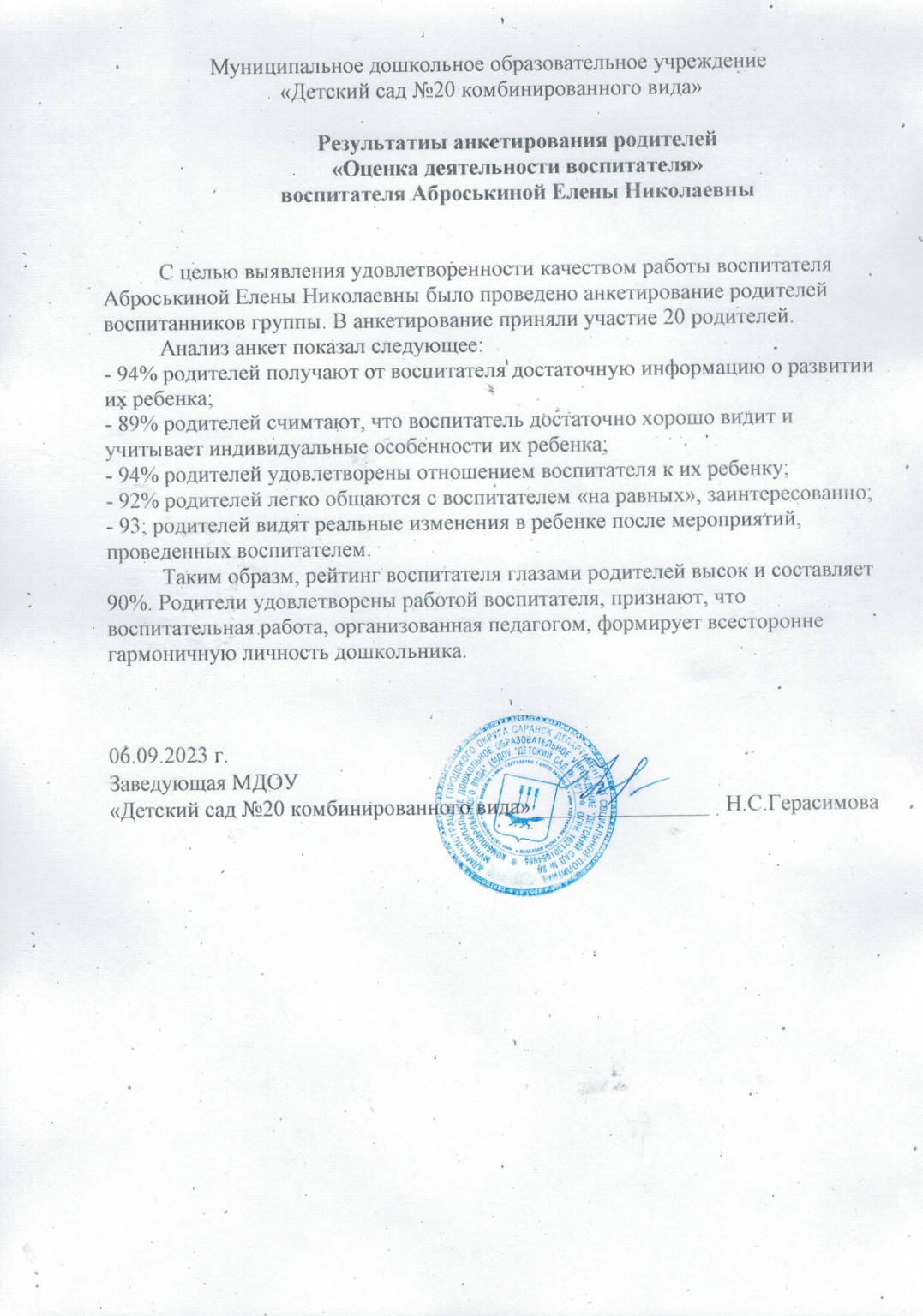 12. Работа с детьми из социально-неблагополучных семей.
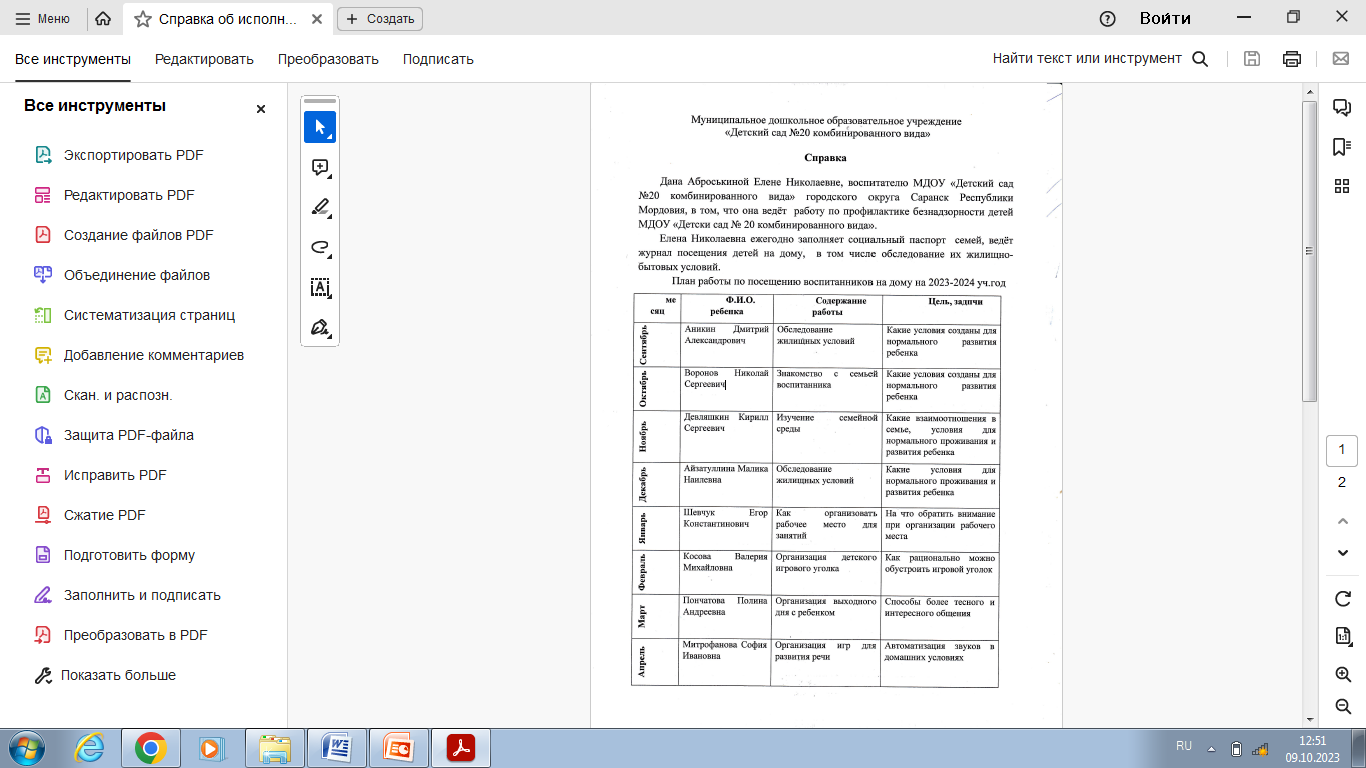 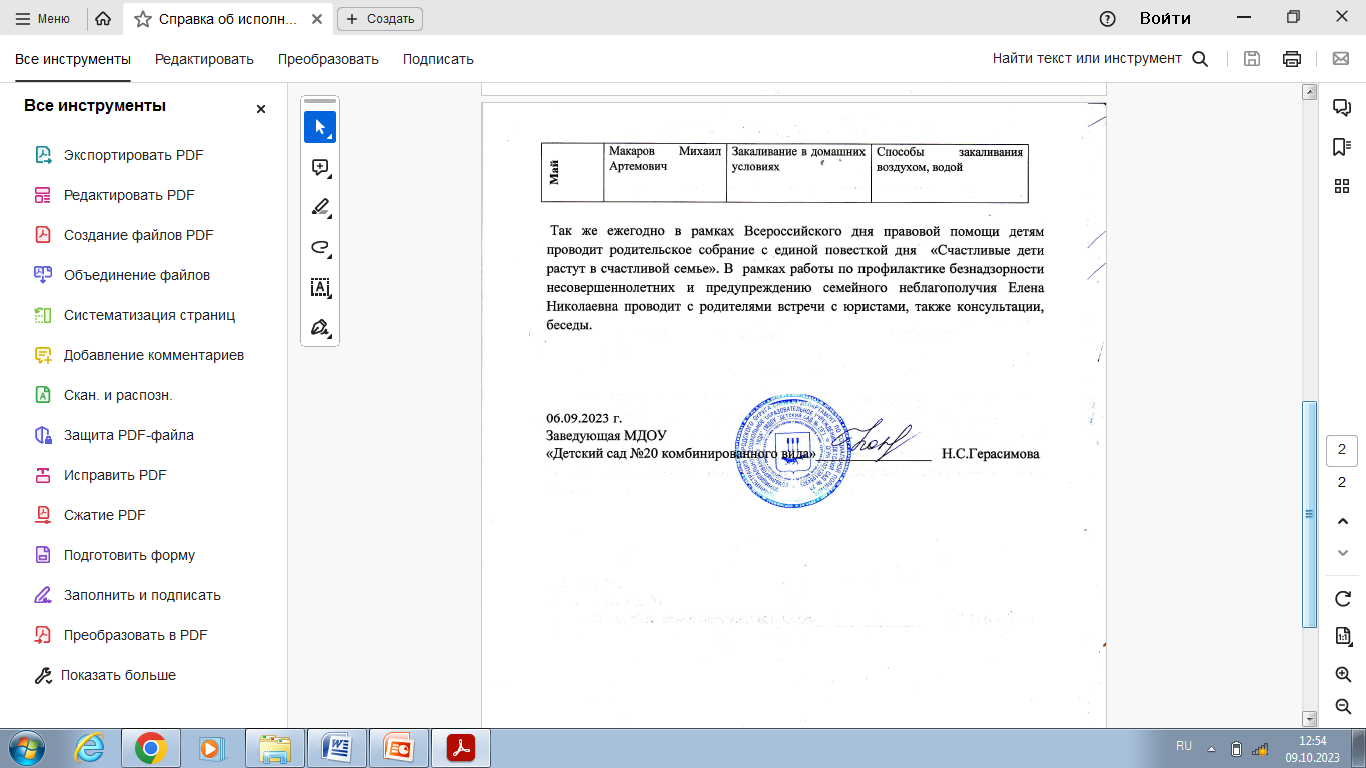 13. Участие педагога в профессиональных конкурсах.
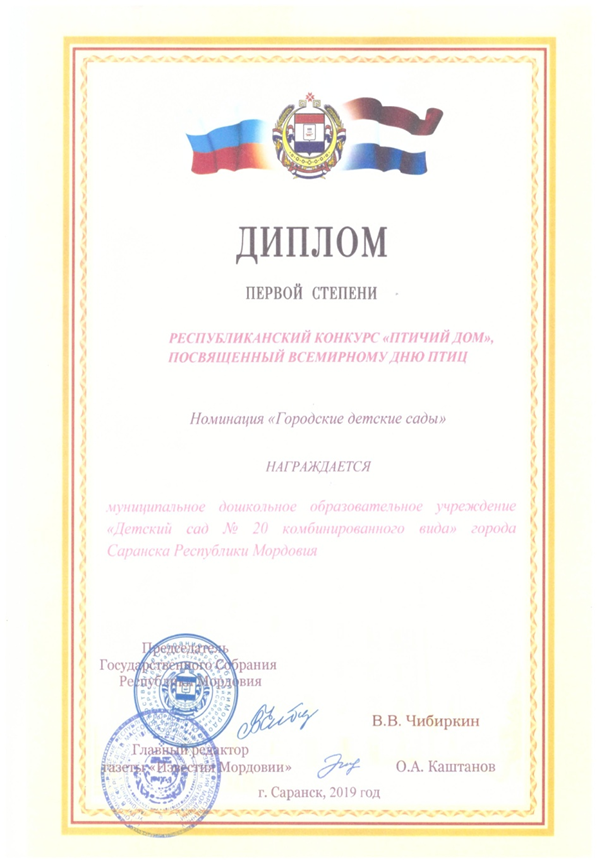 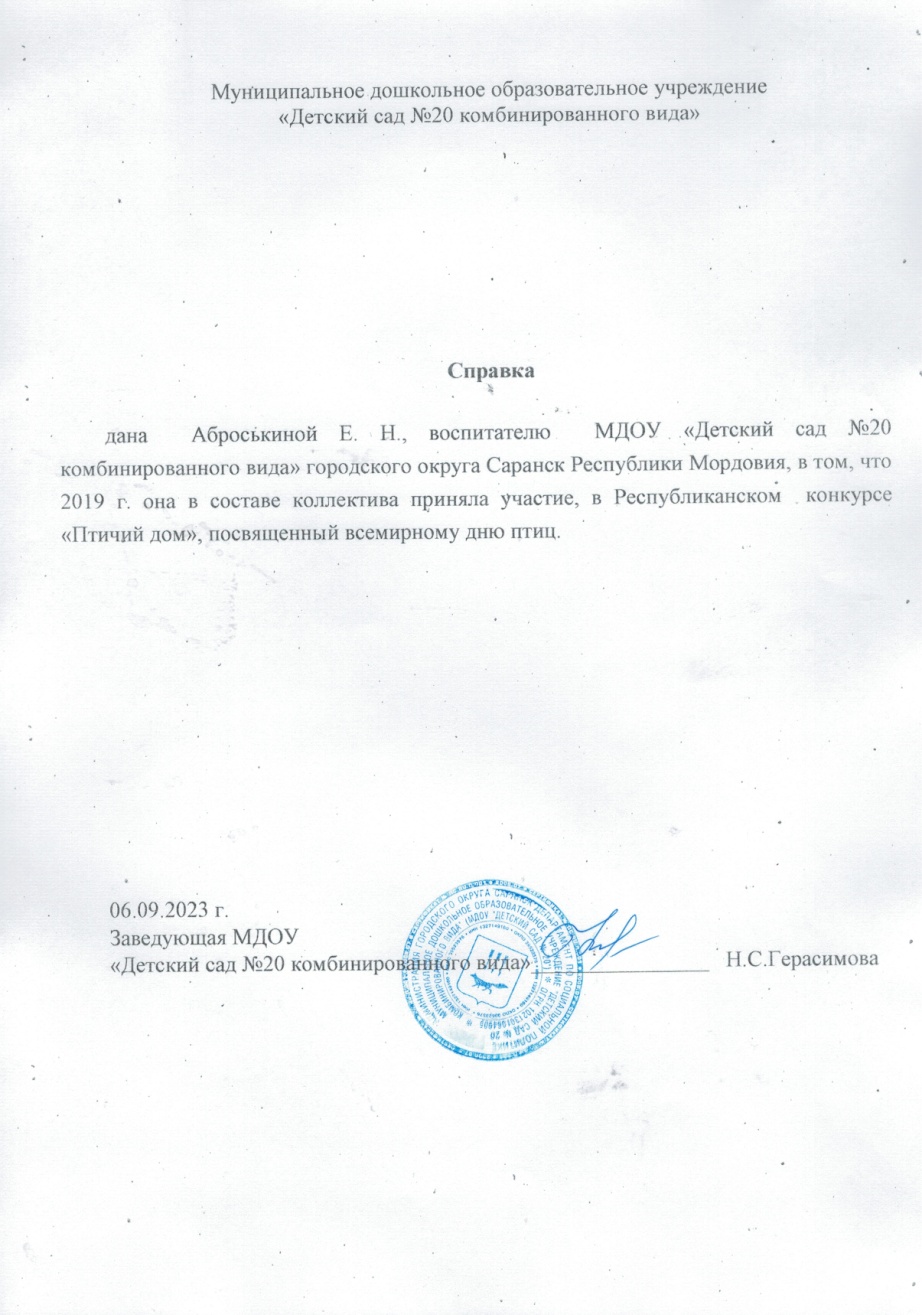 13. Участие педагога в профессиональных конкурсах.
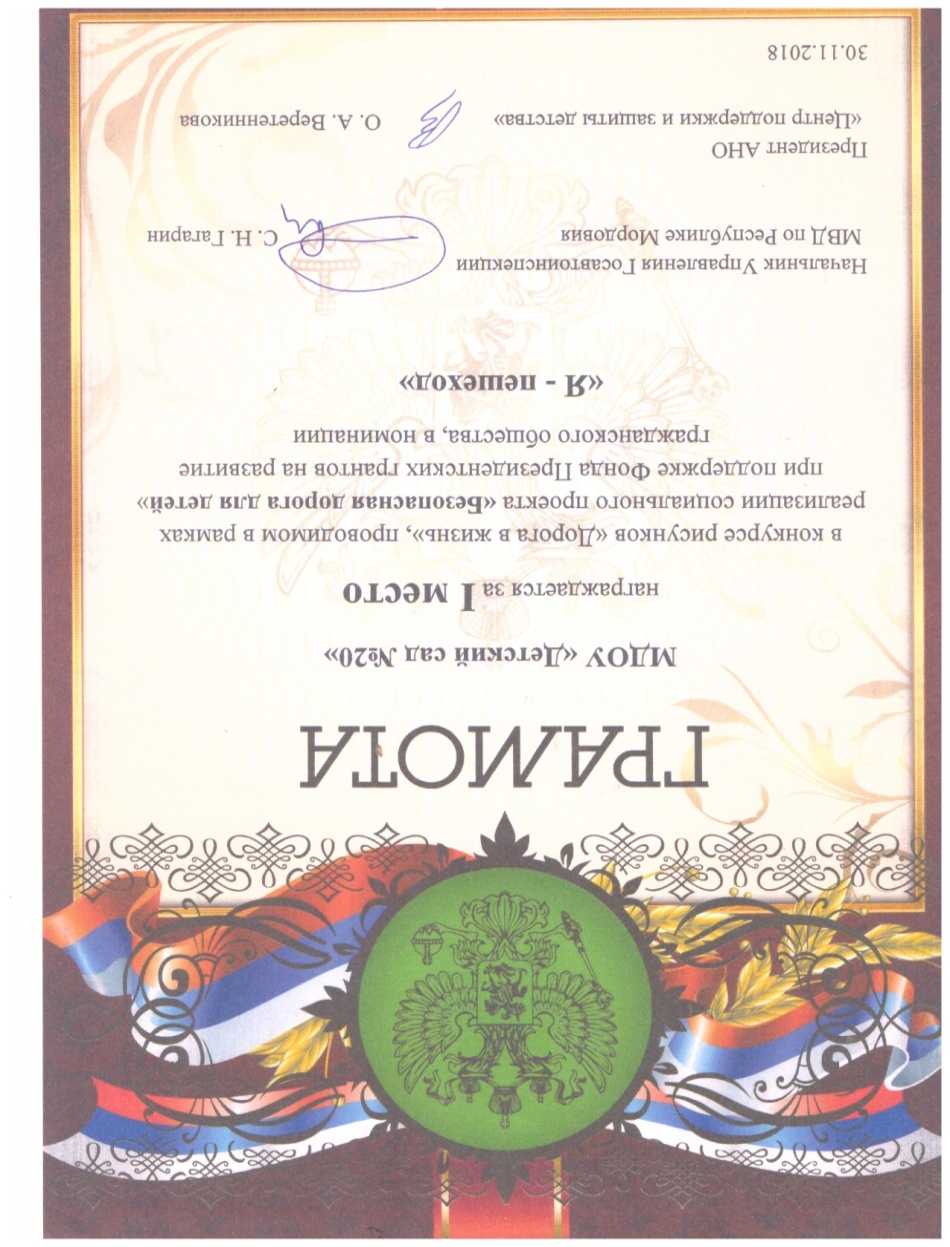 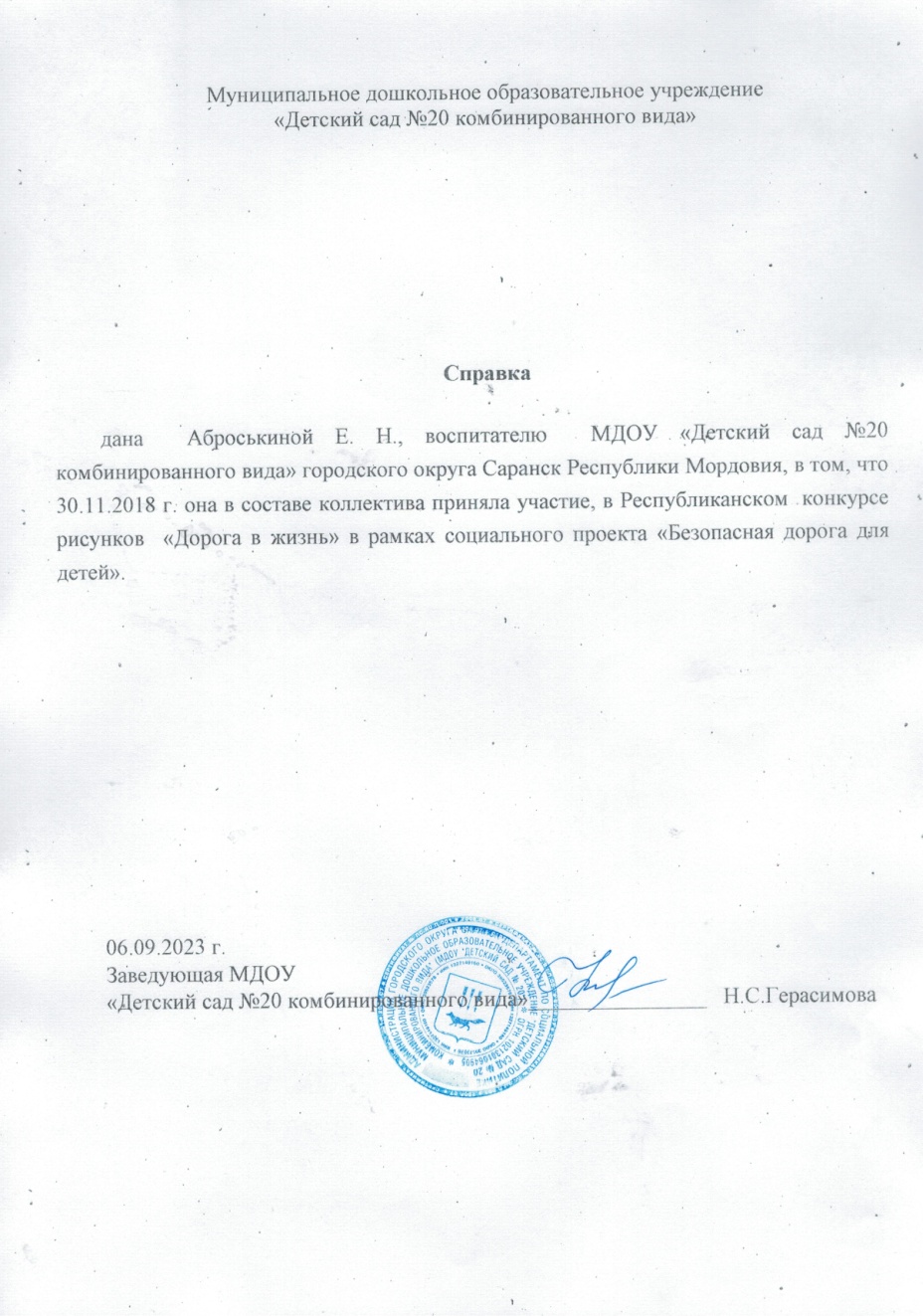 13. Участие педагога в профессиональных конкурсах.
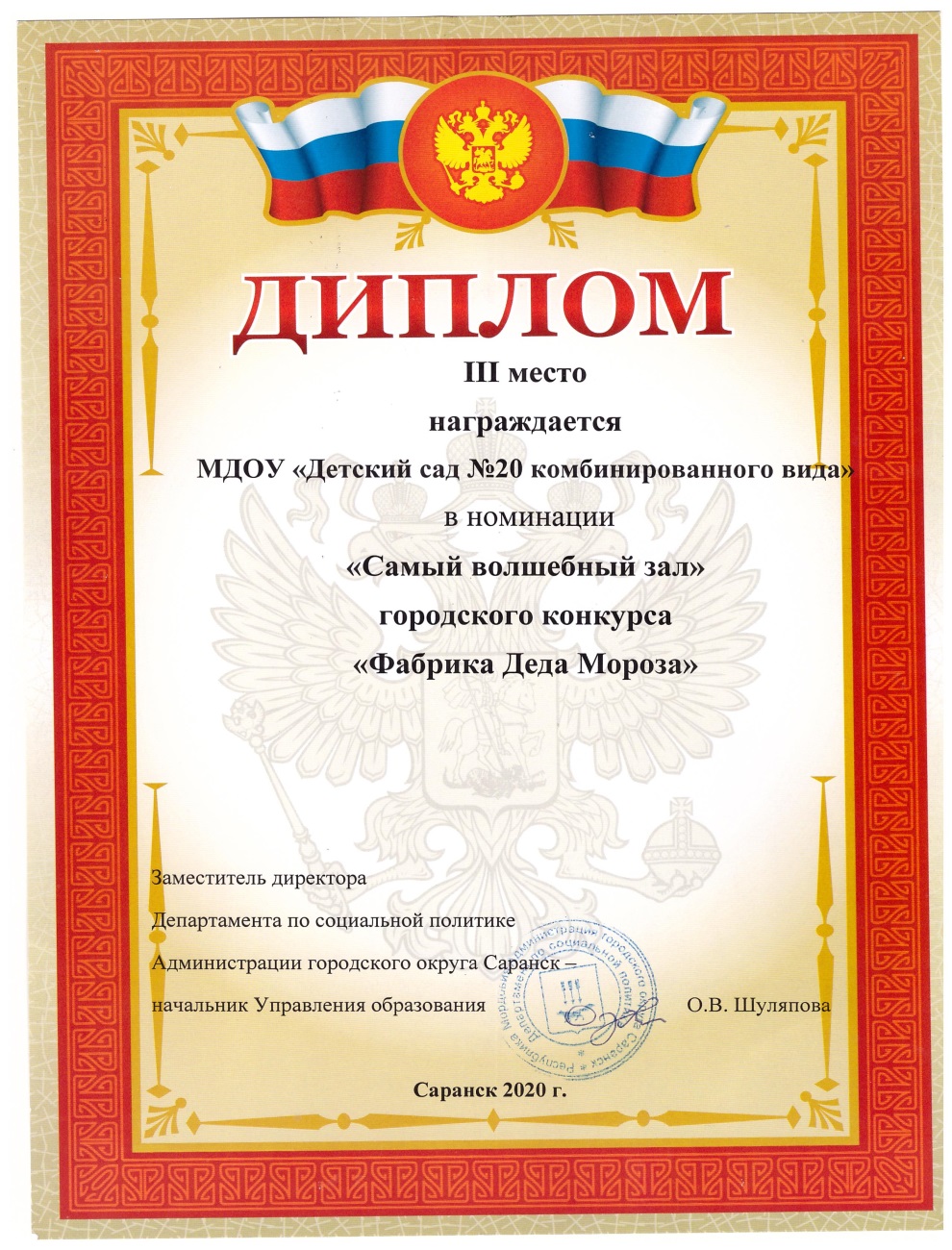 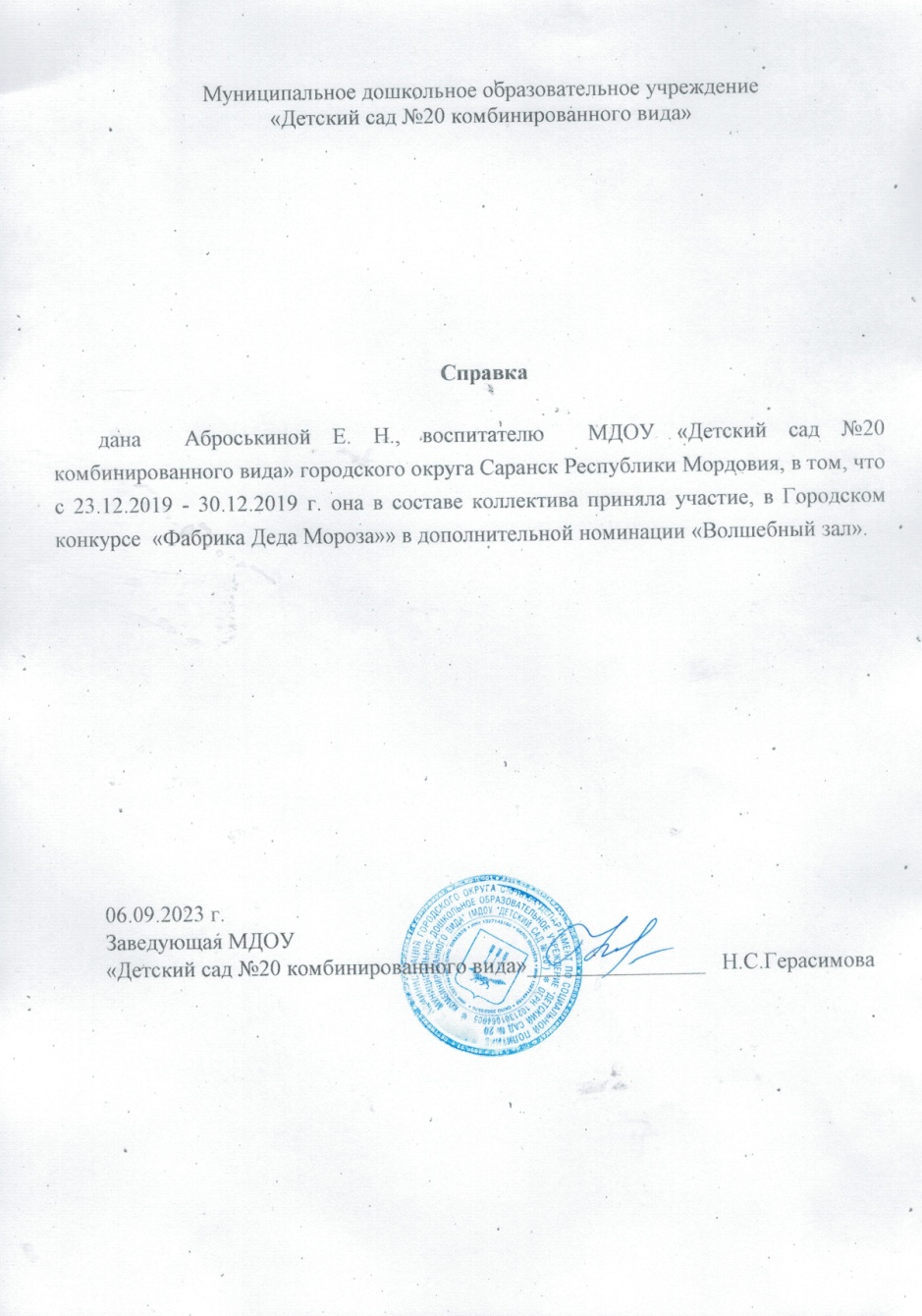 13. Участие педагога в профессиональных конкурсах.
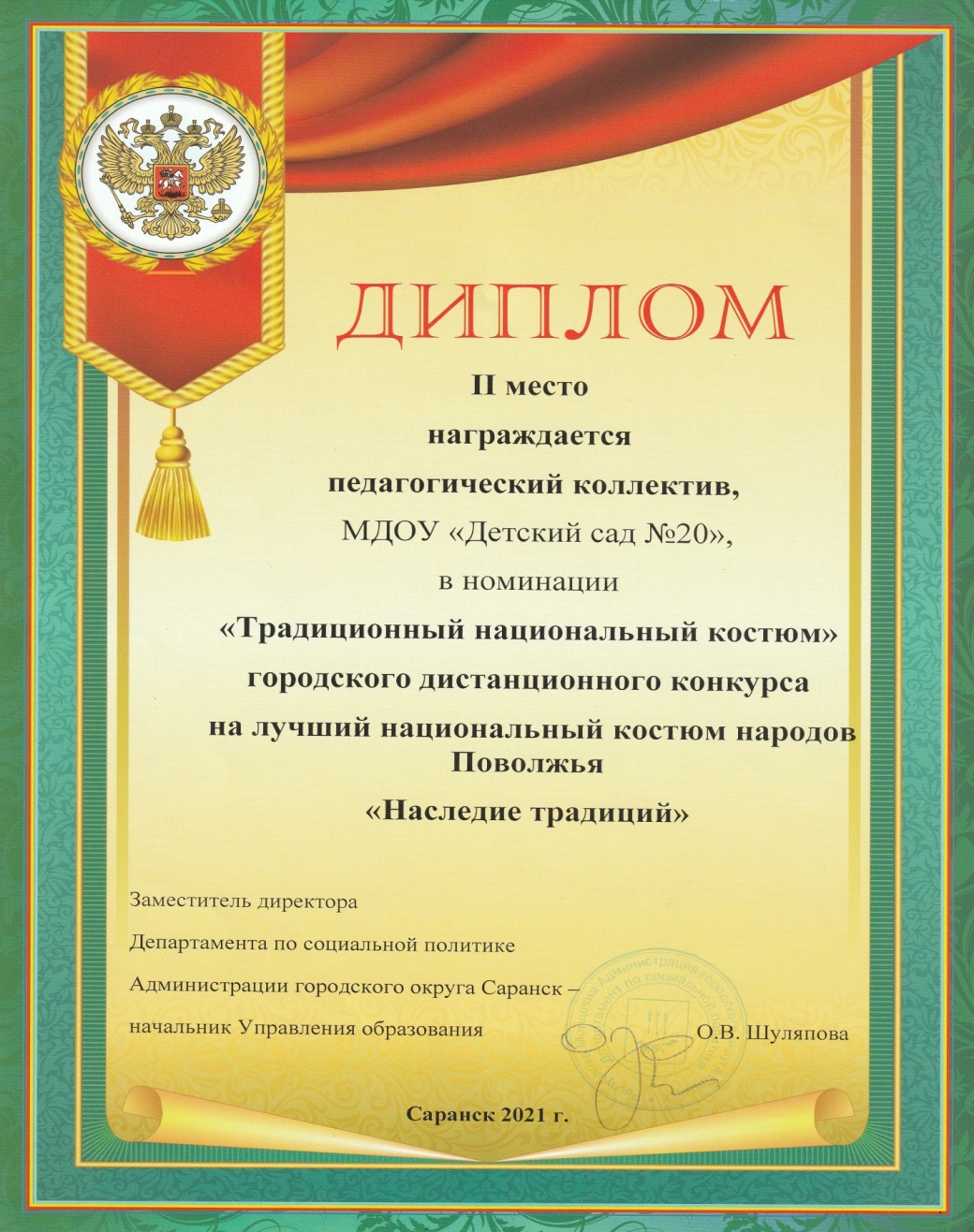 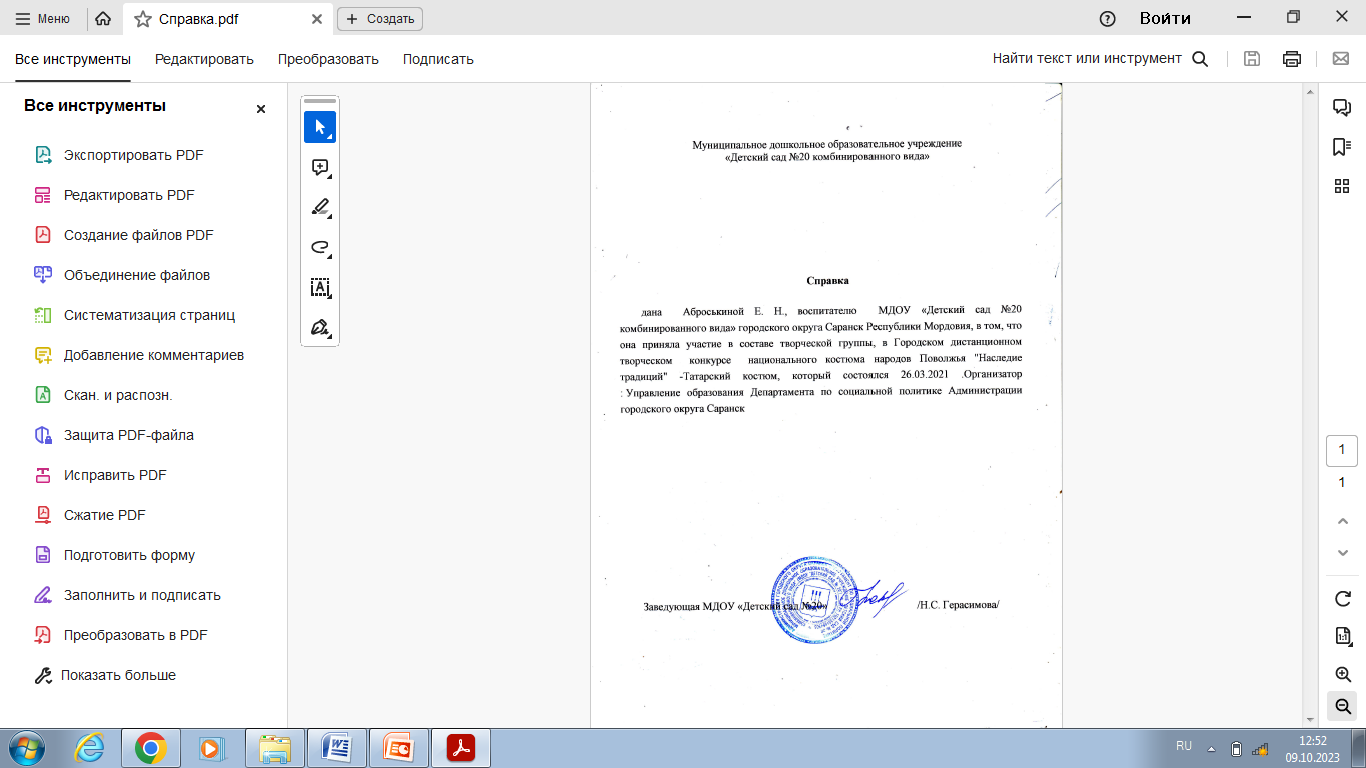 13. Участие педагога в профессиональных конкурсах
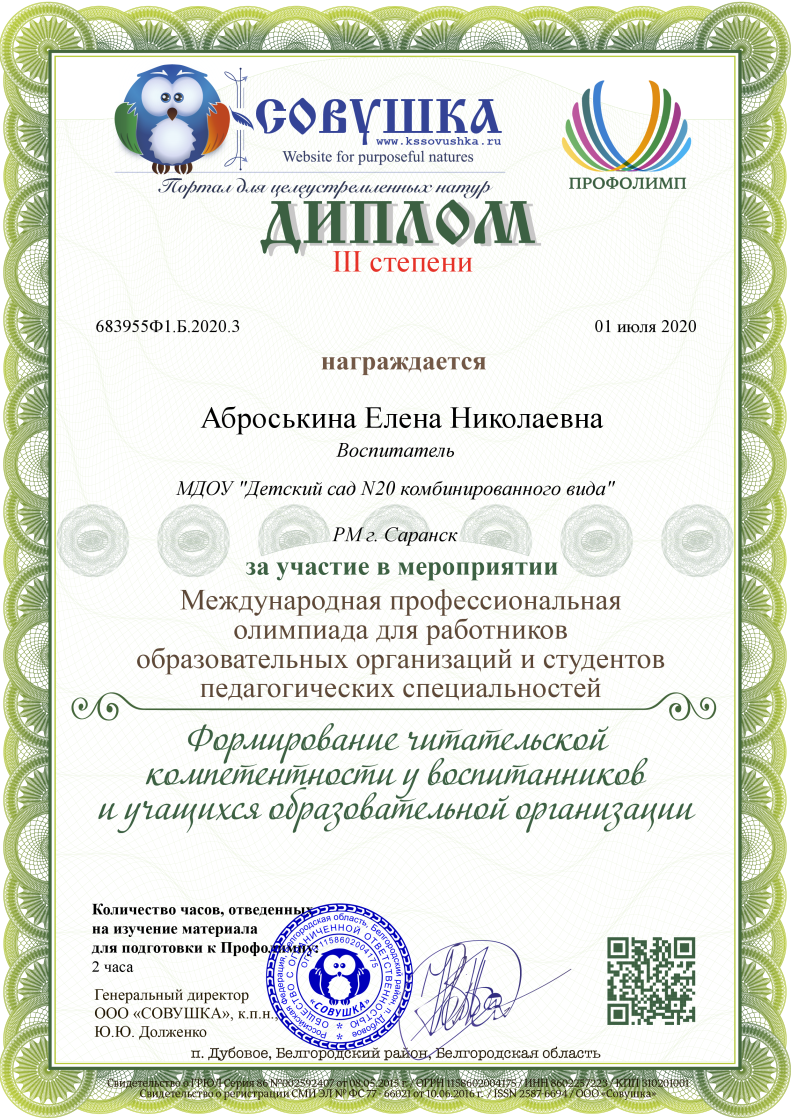 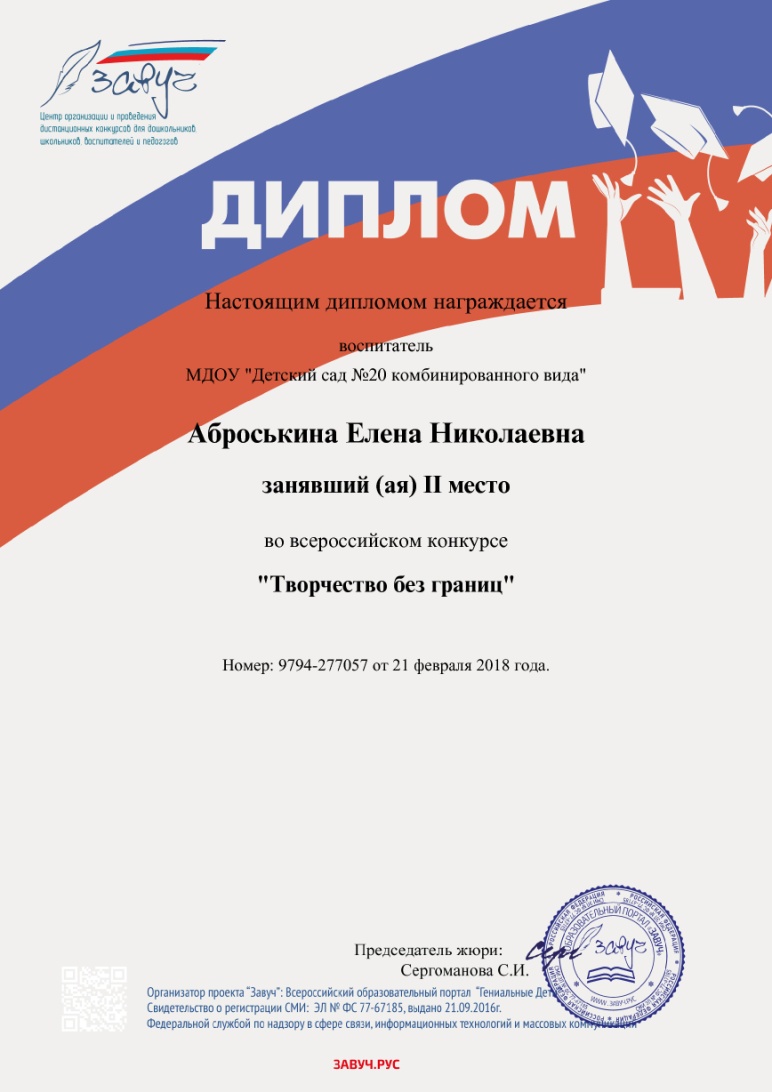 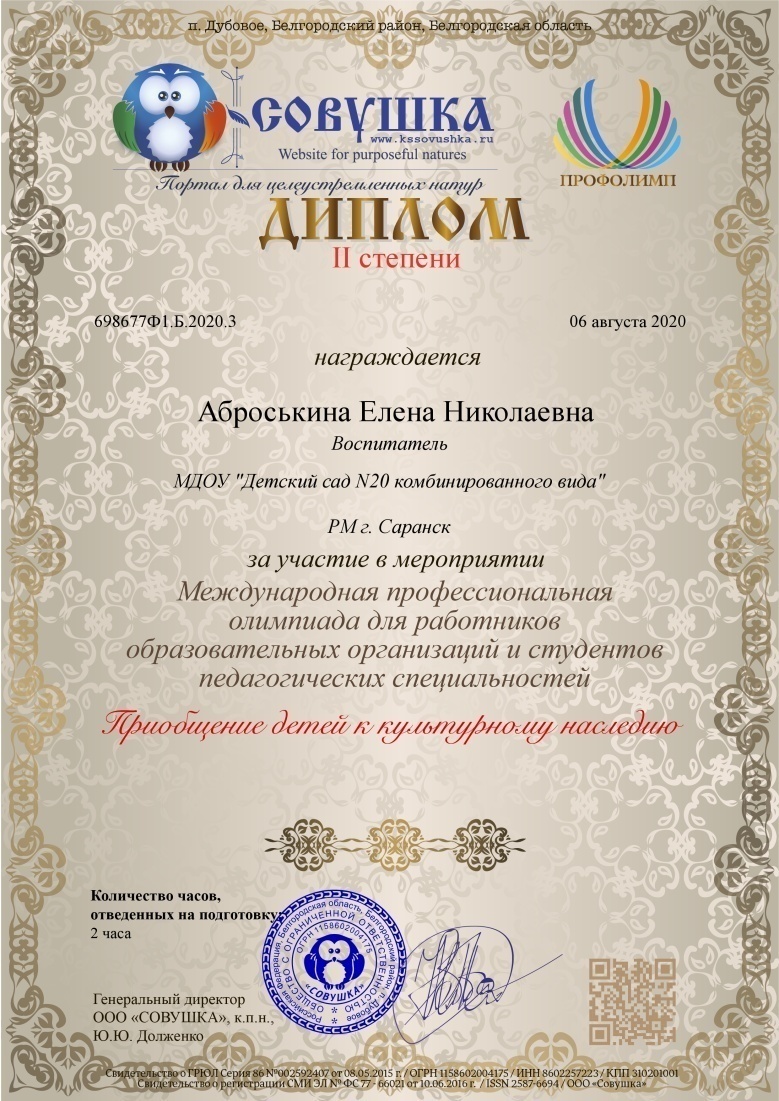 14. Награды и поощрения.
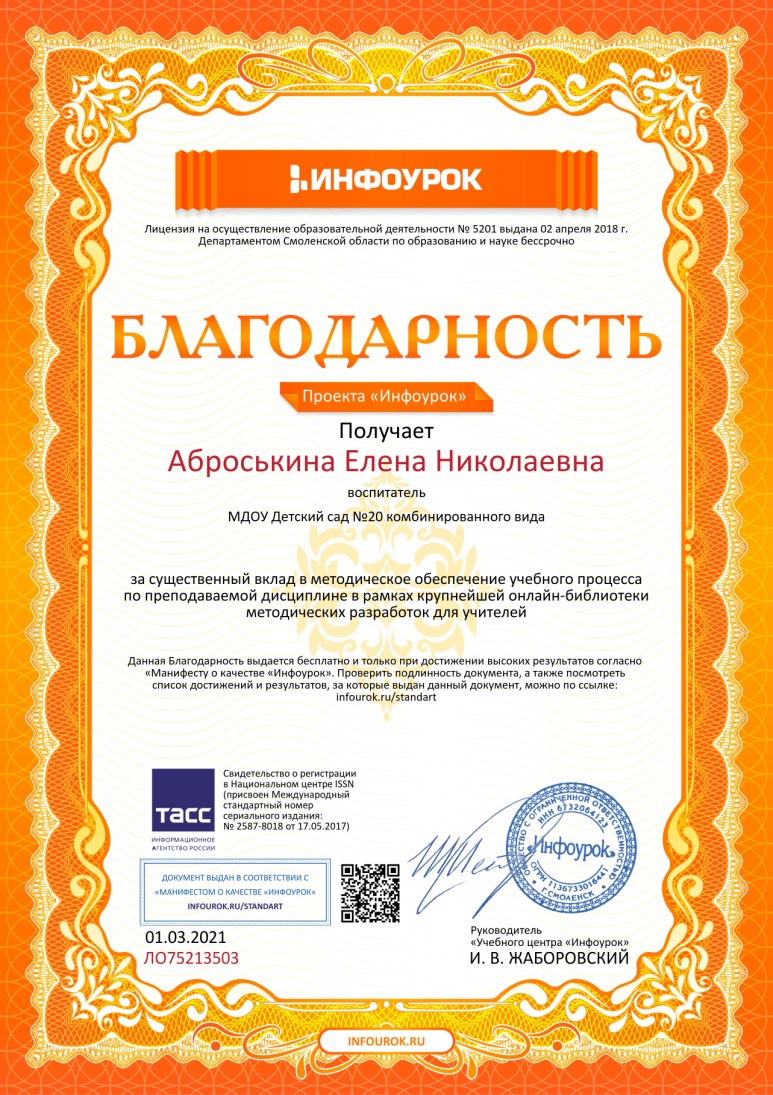 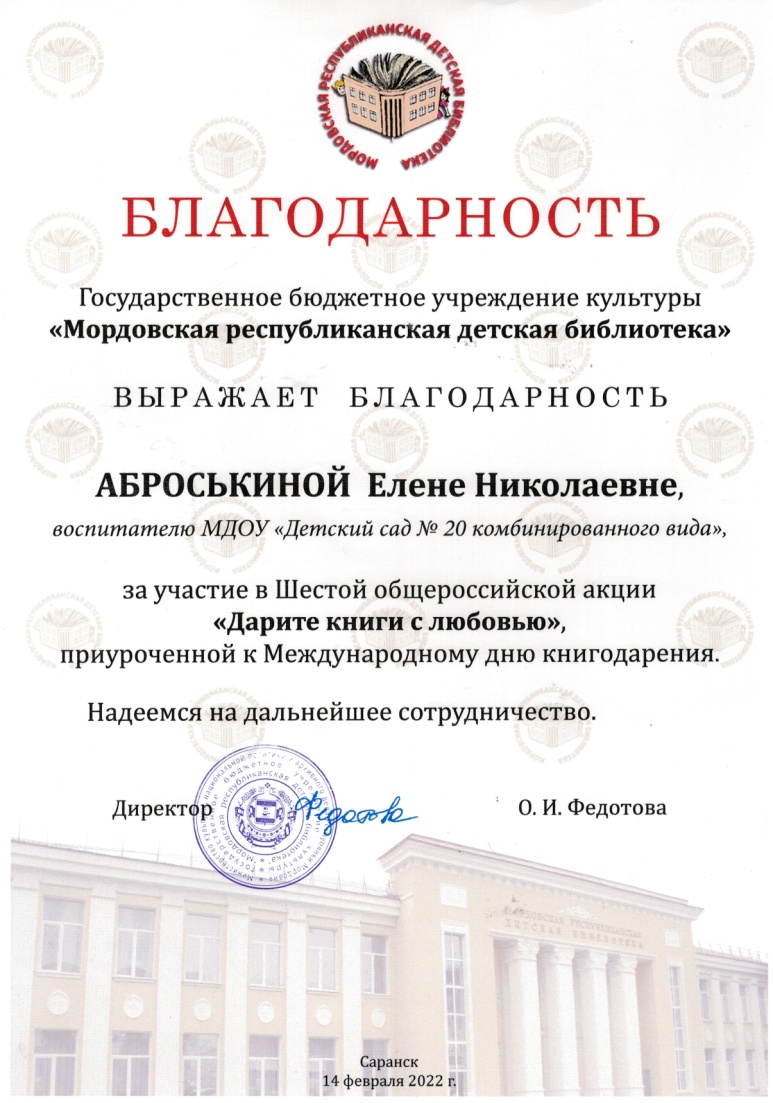 Приложение
Организованная образовательная деятельность по речевому развитию с элементами ТРИЗ
 «Спасите заколдованную принцессу»»

https://youtu.be/Jv6J5-2_abg
Спасибо за внимание!